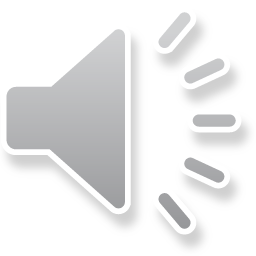 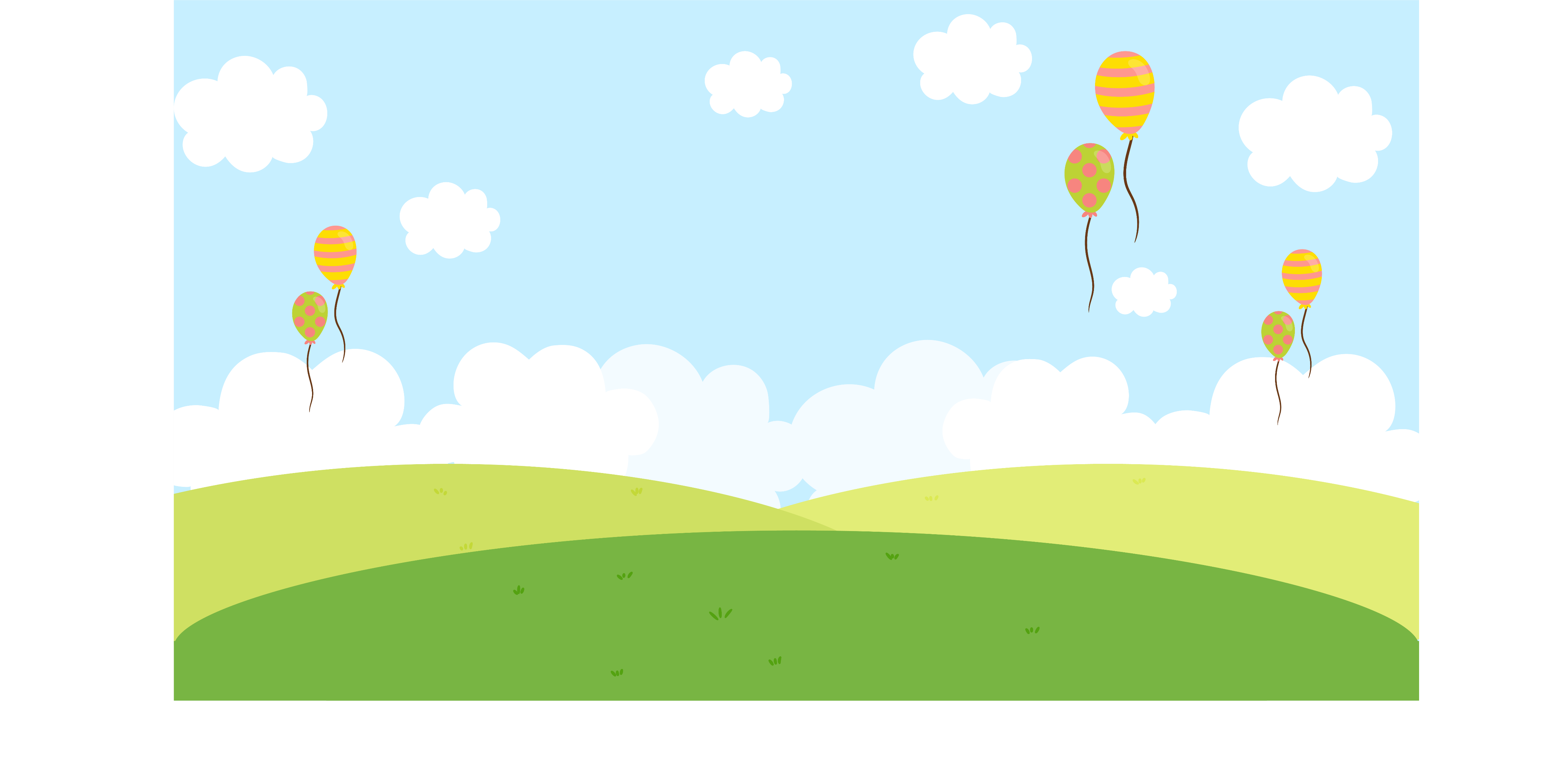 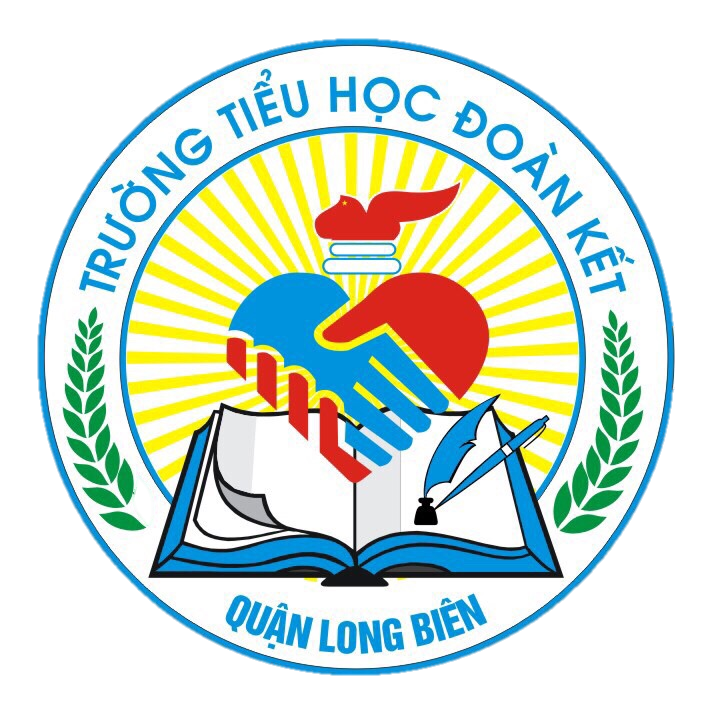 Chào mừng các em 
đến với tiết học
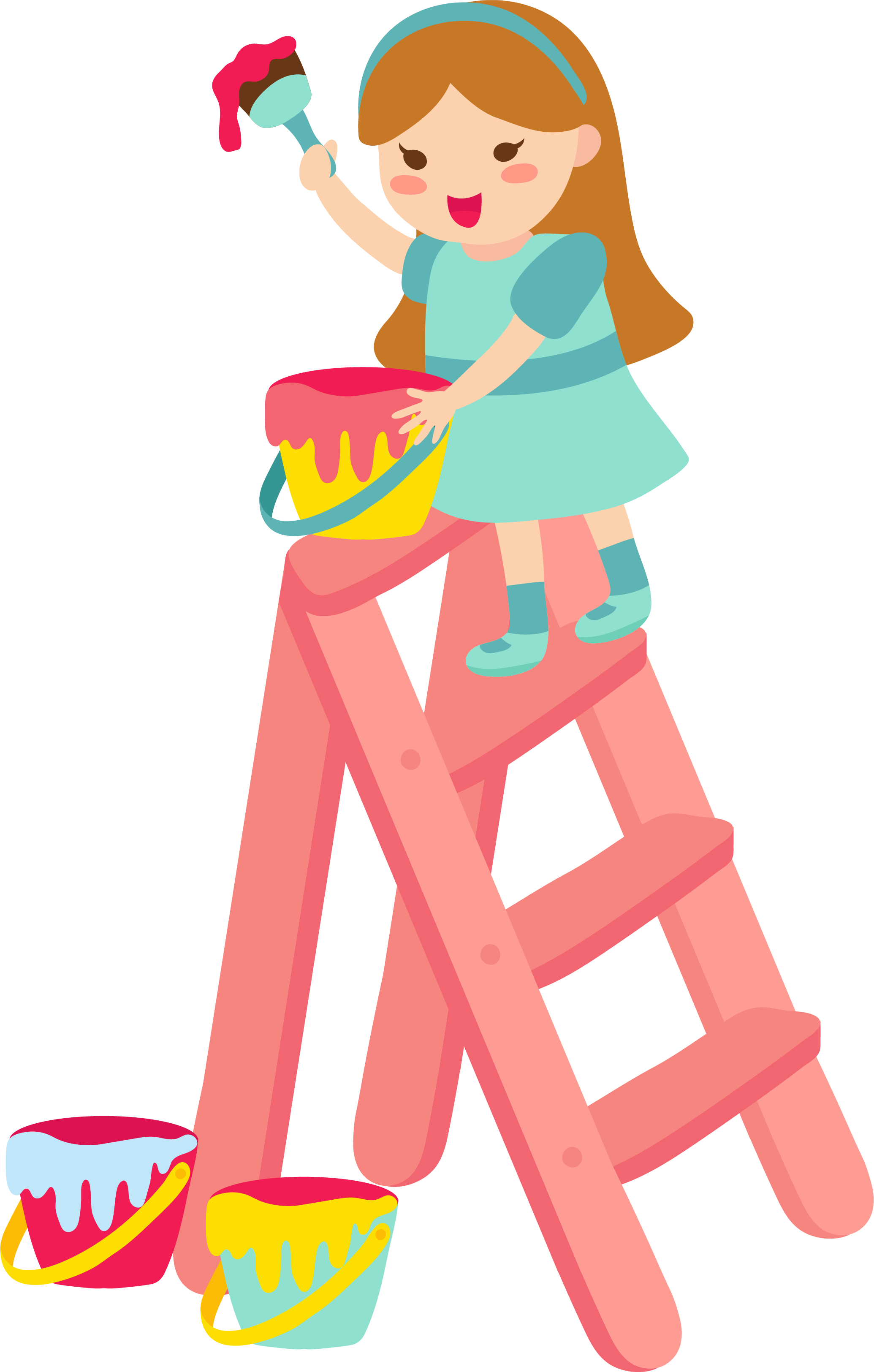 GV: Nguyễn Anh Thơ
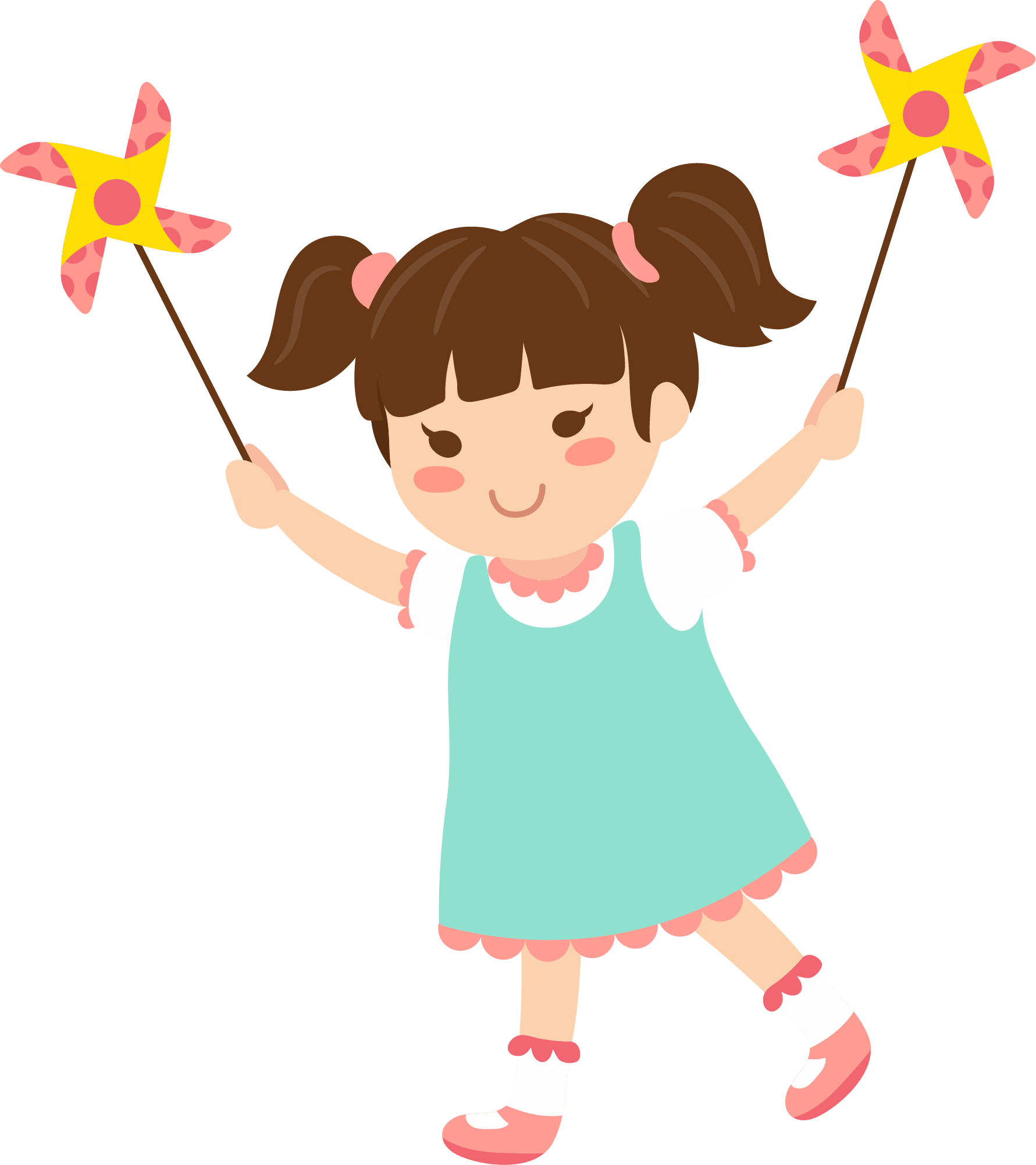 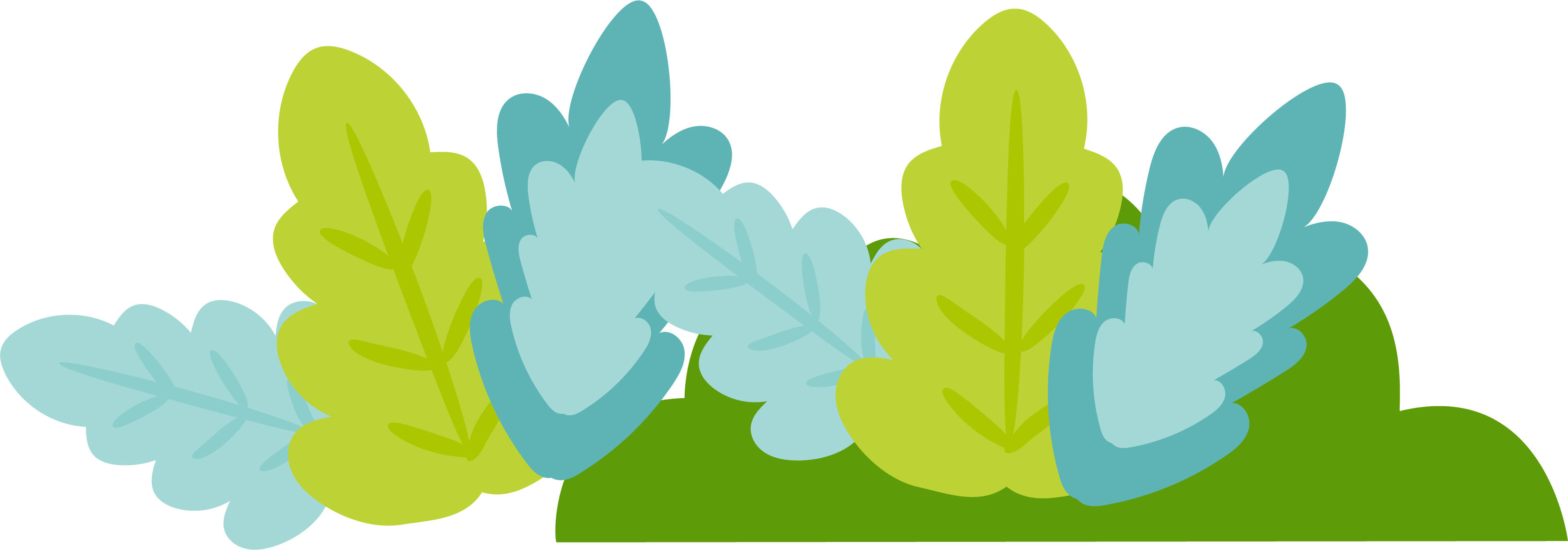 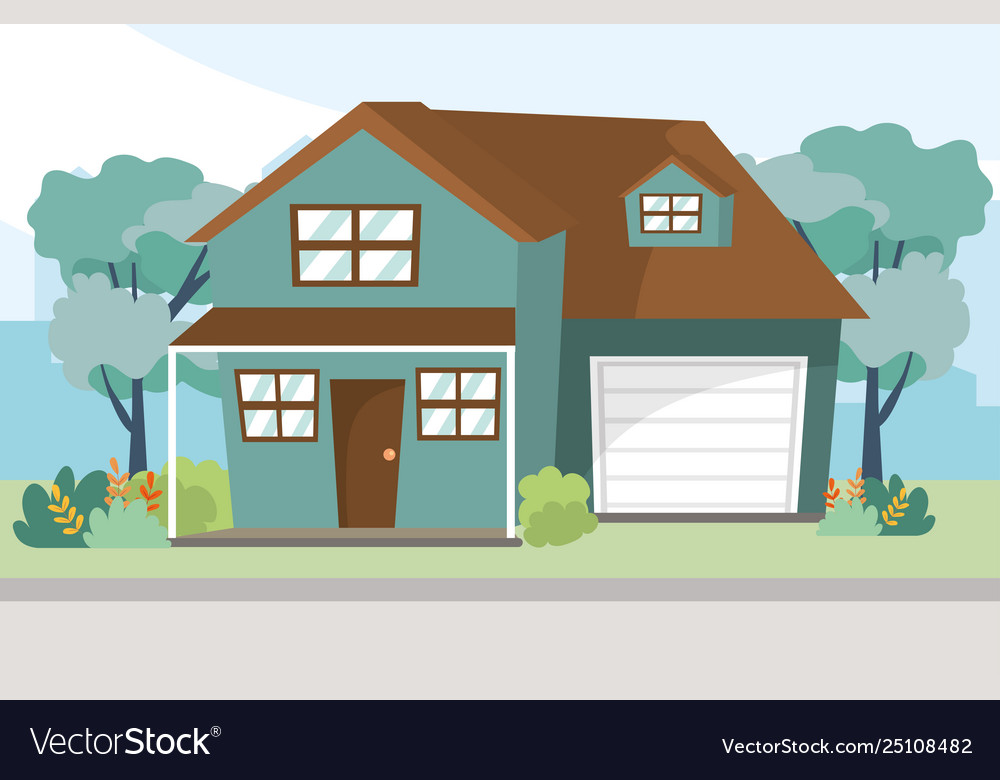 Tiêu diệt vius
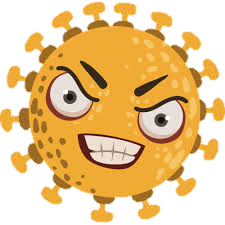 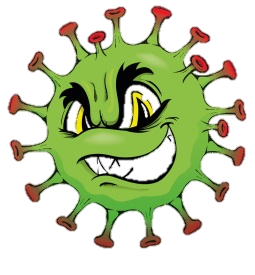 2
1
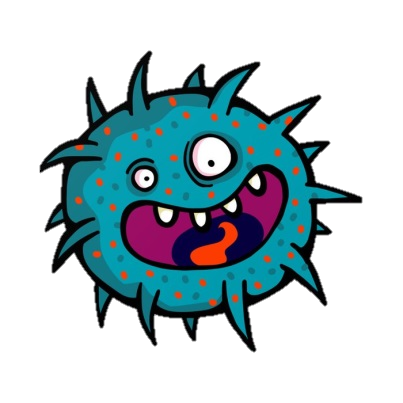 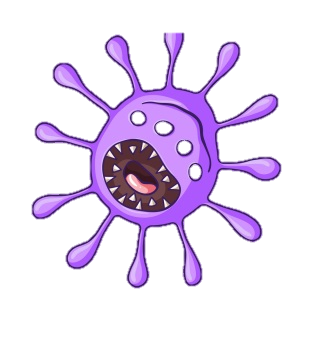 4
5
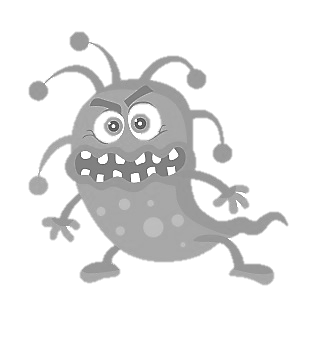 3
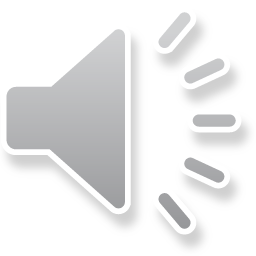 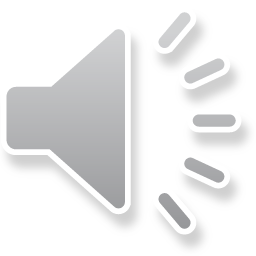 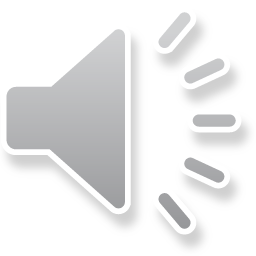 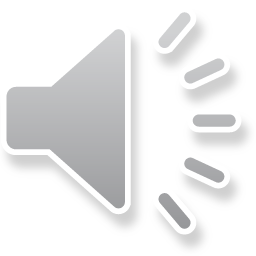 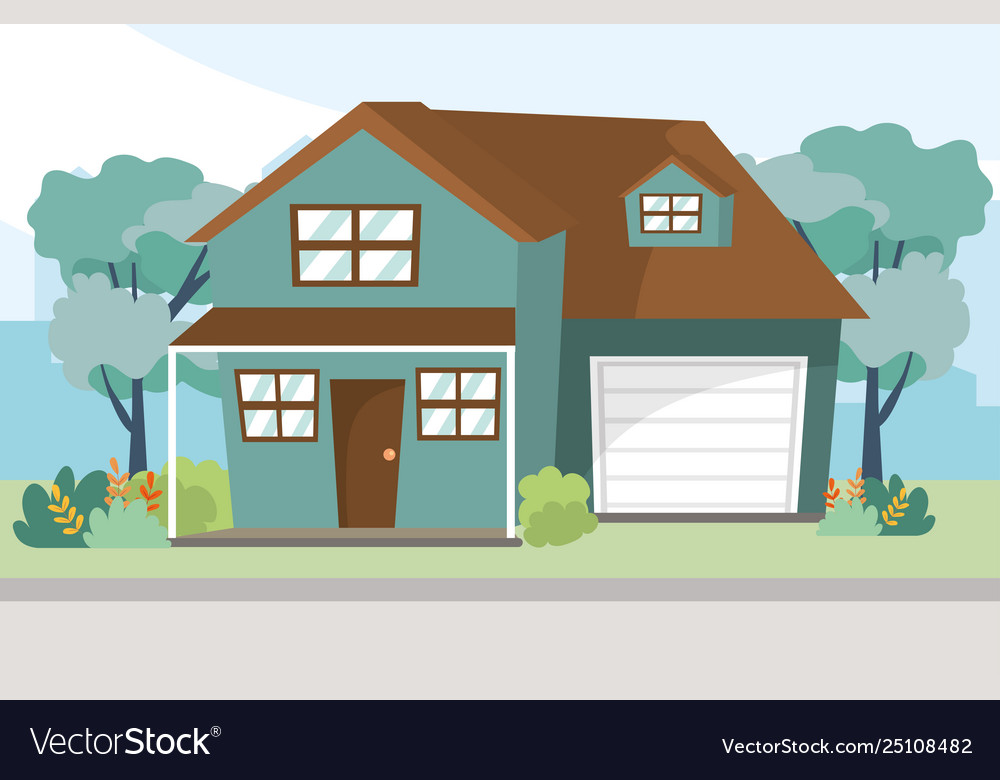 14 - 9 =
5
6
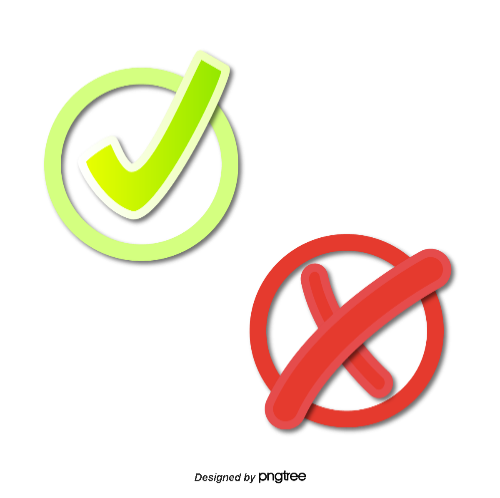 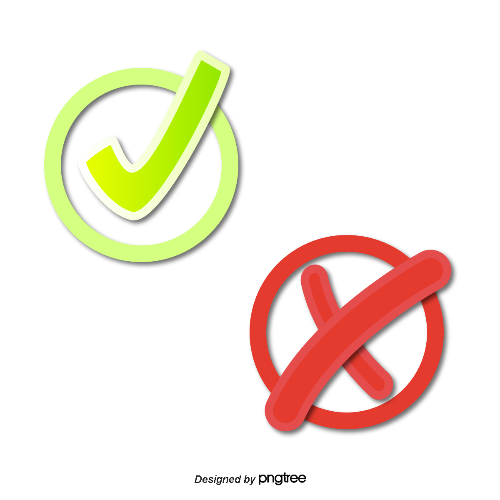 7
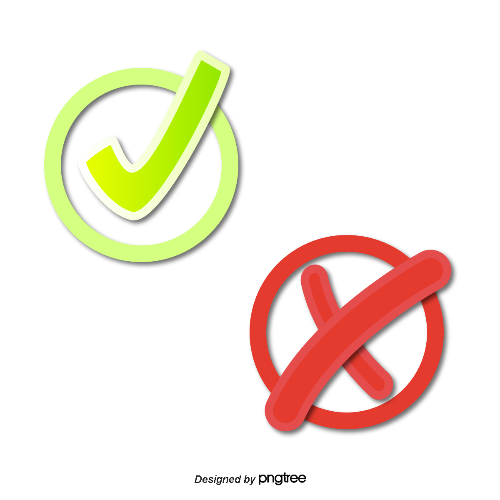 8
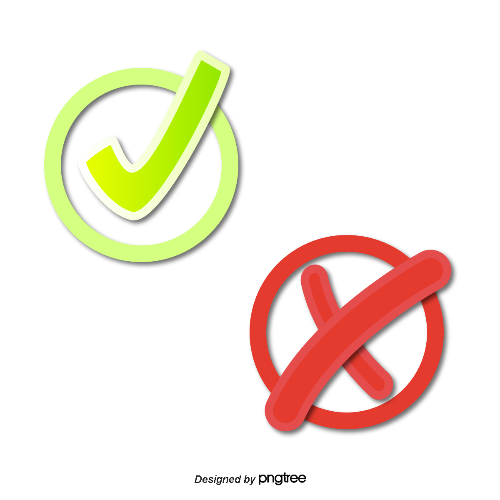 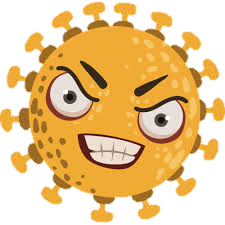 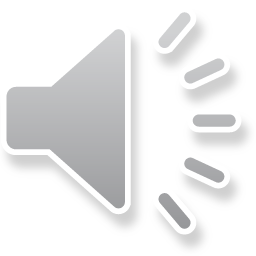 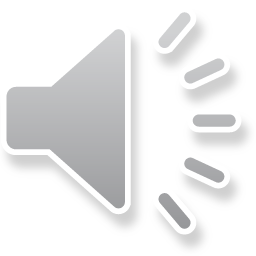 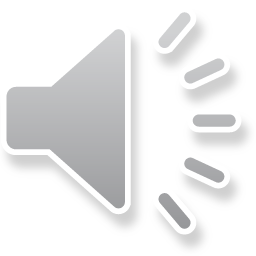 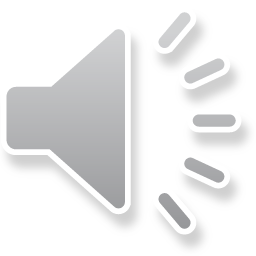 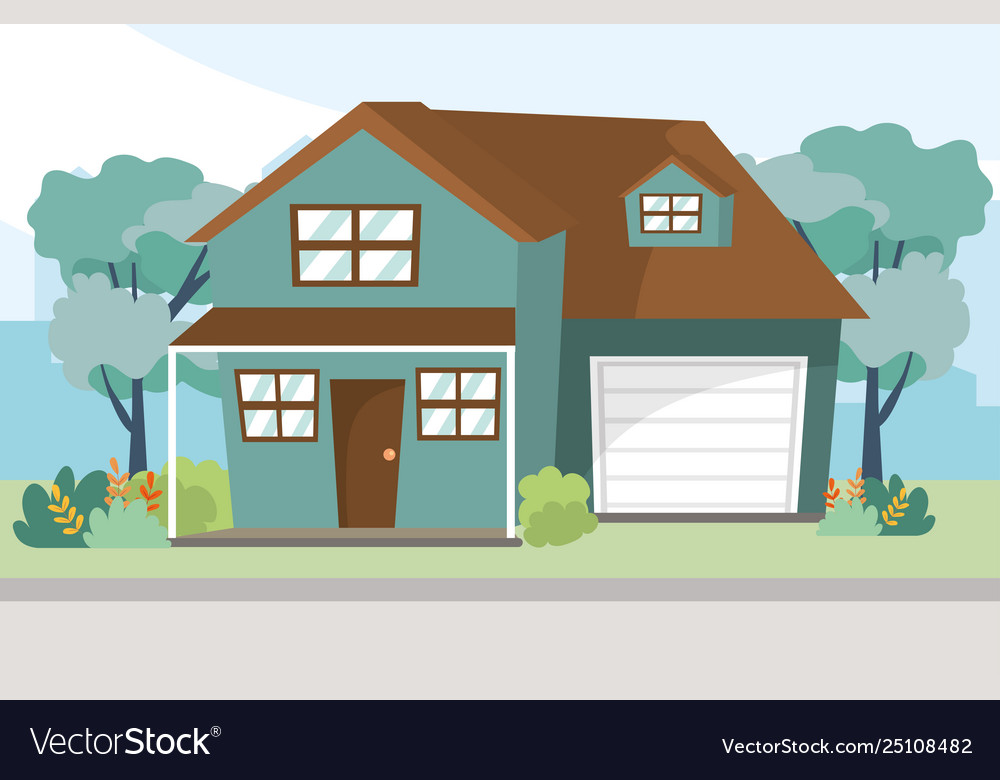 13 - 6 =
6
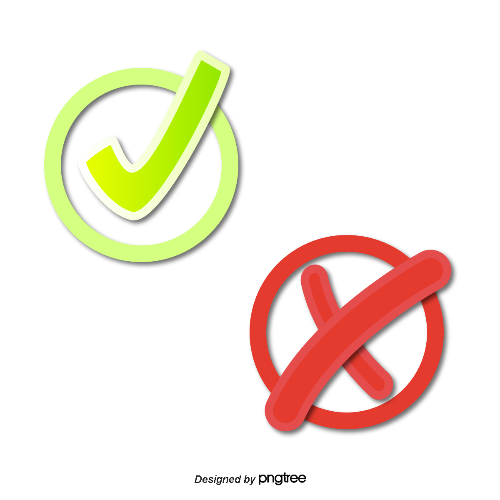 5
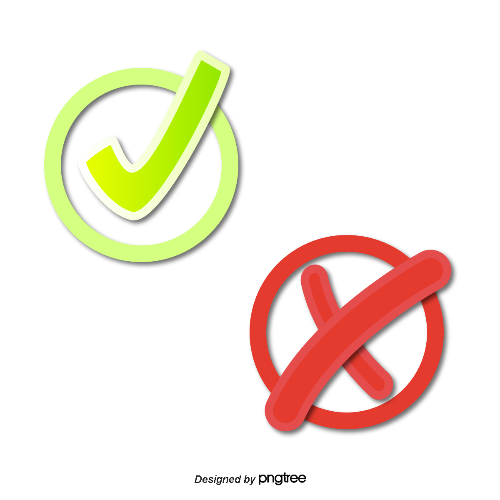 10
7
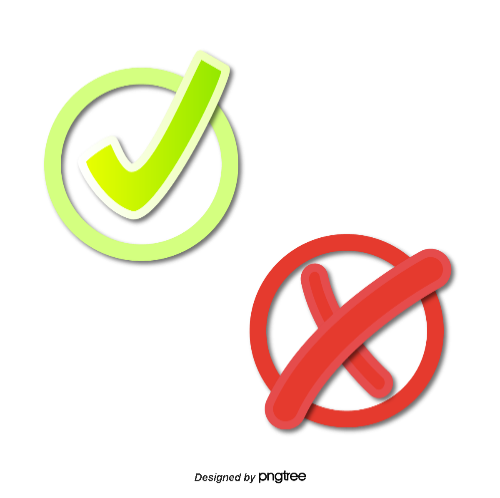 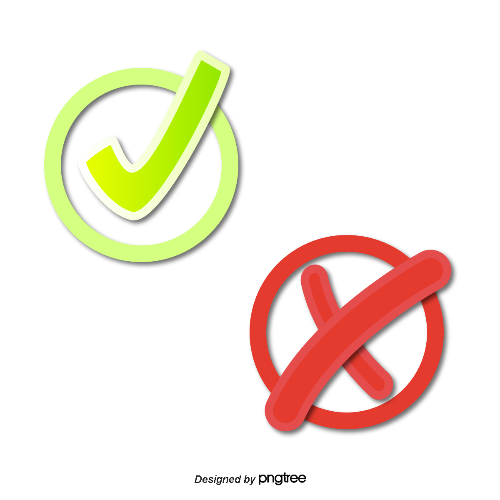 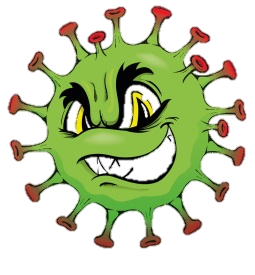 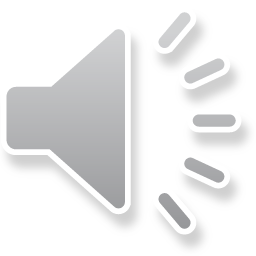 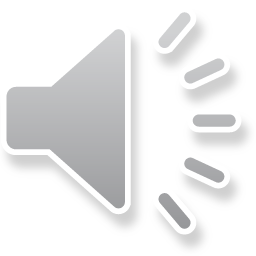 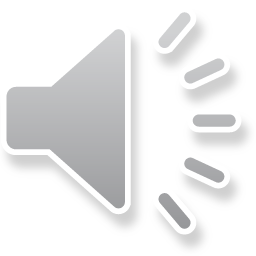 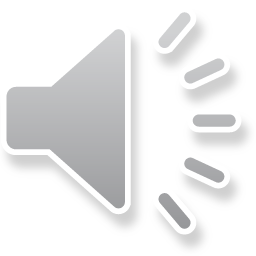 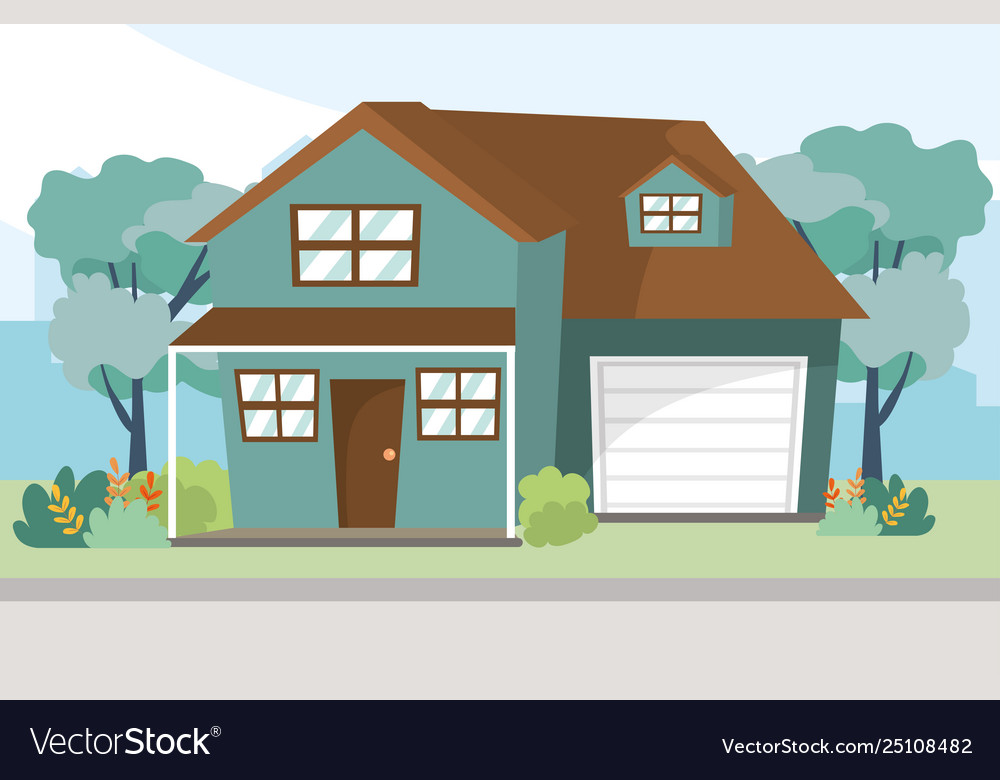 14 - 2 - 4 =
5
6
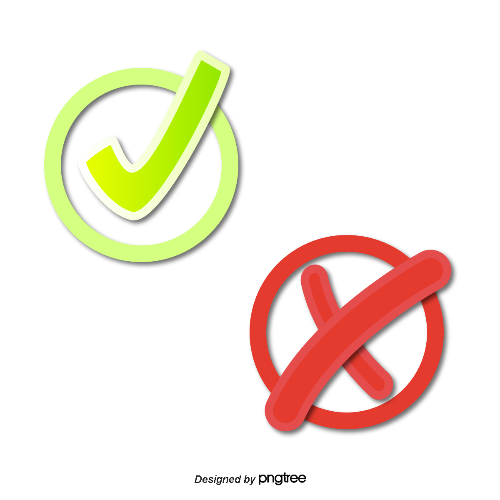 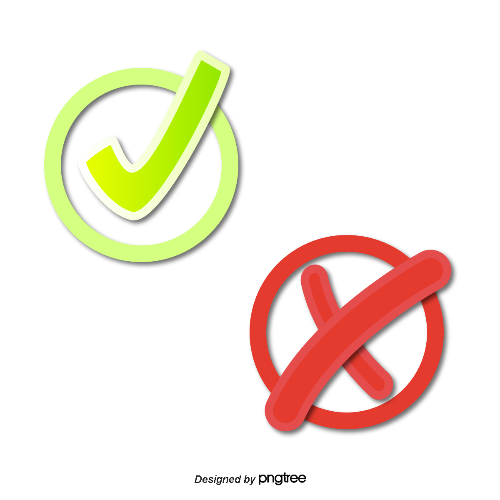 7
8
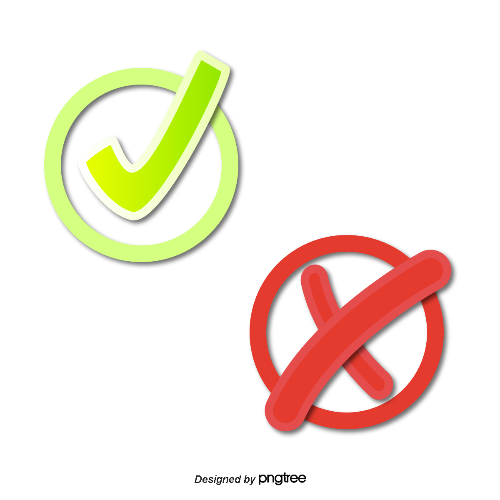 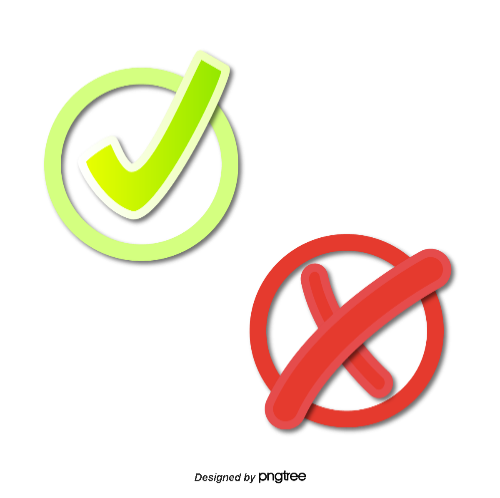 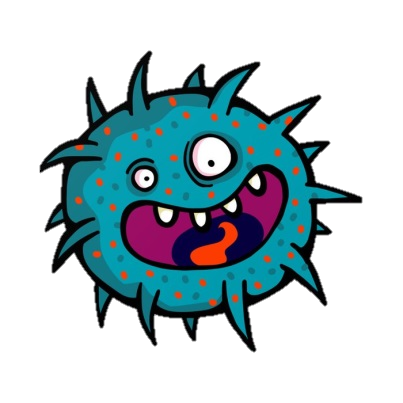 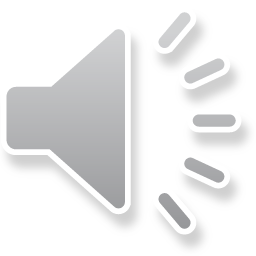 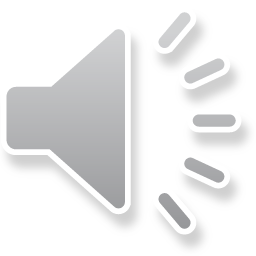 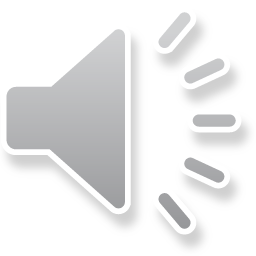 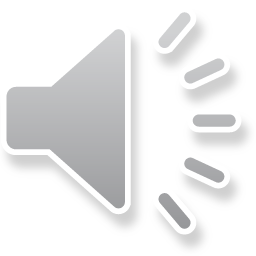 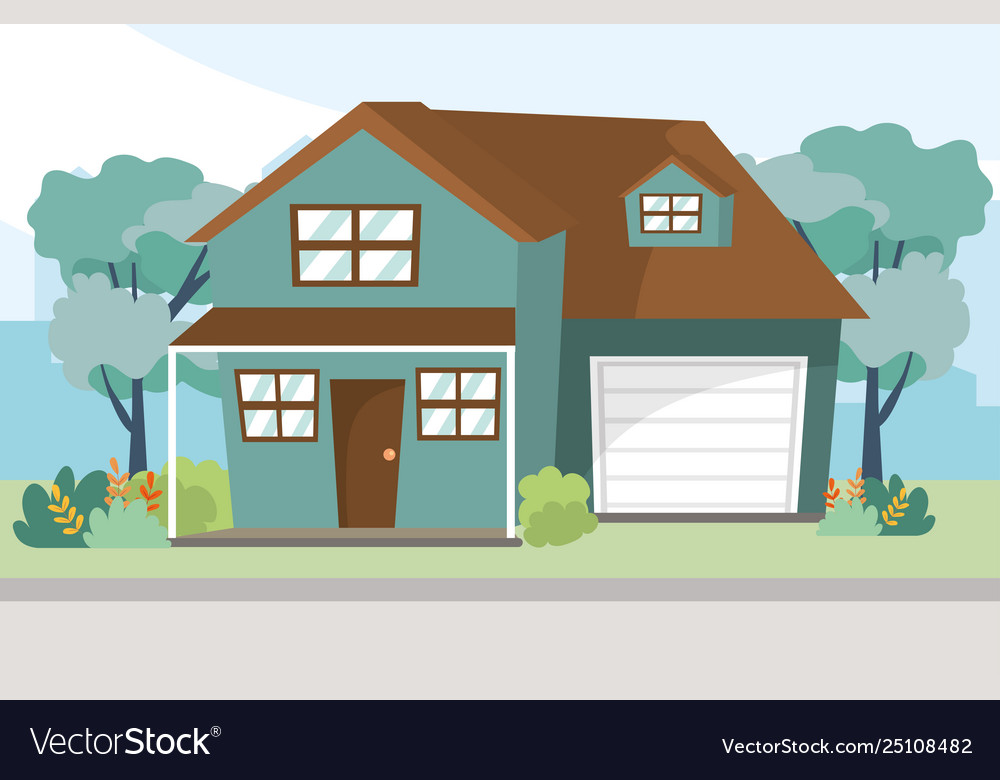 15 - 4 - 4 =
6
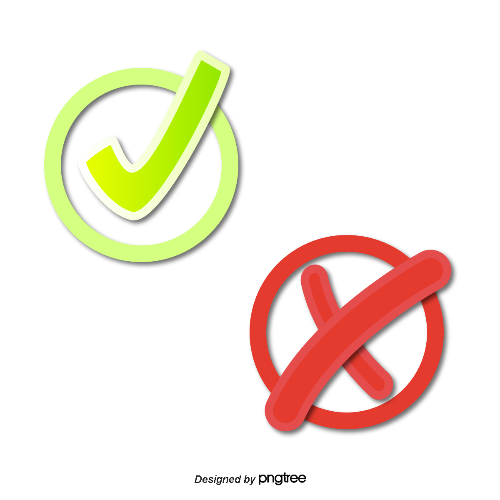 5
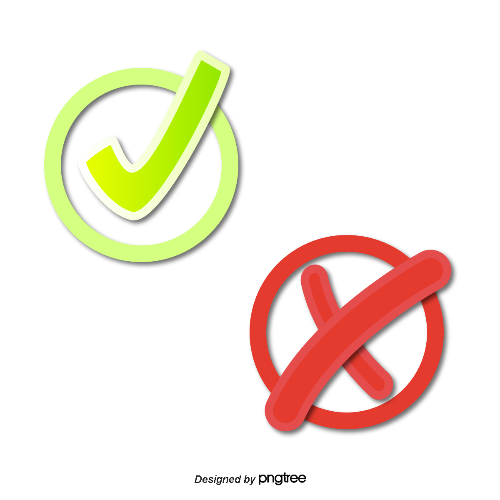 8
7
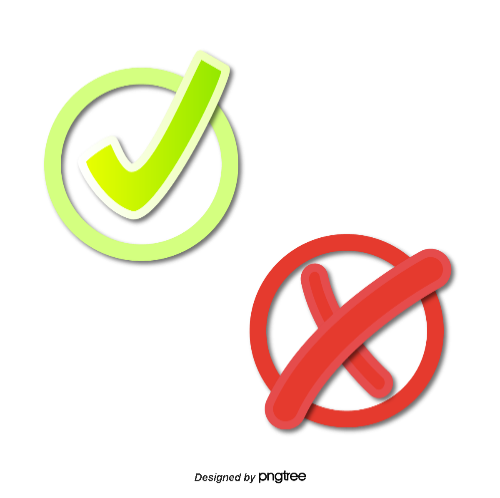 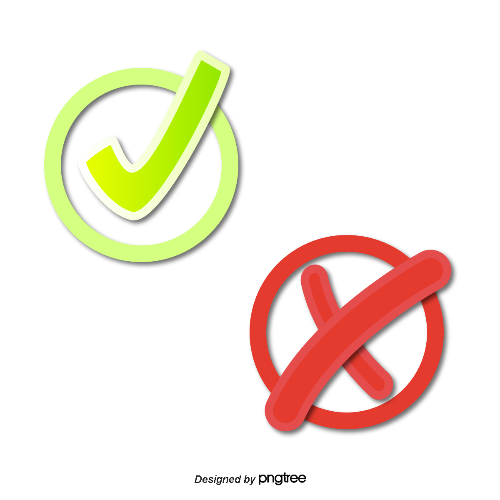 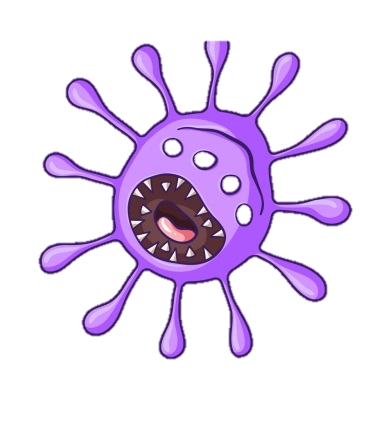 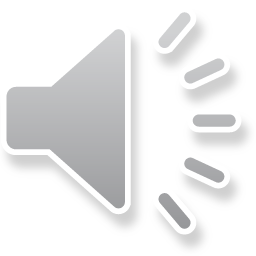 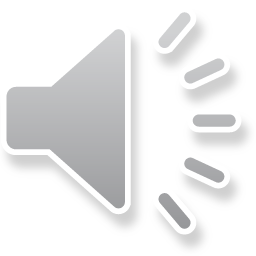 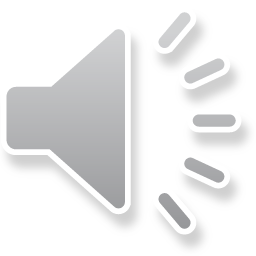 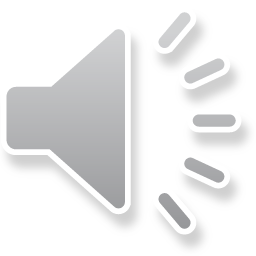 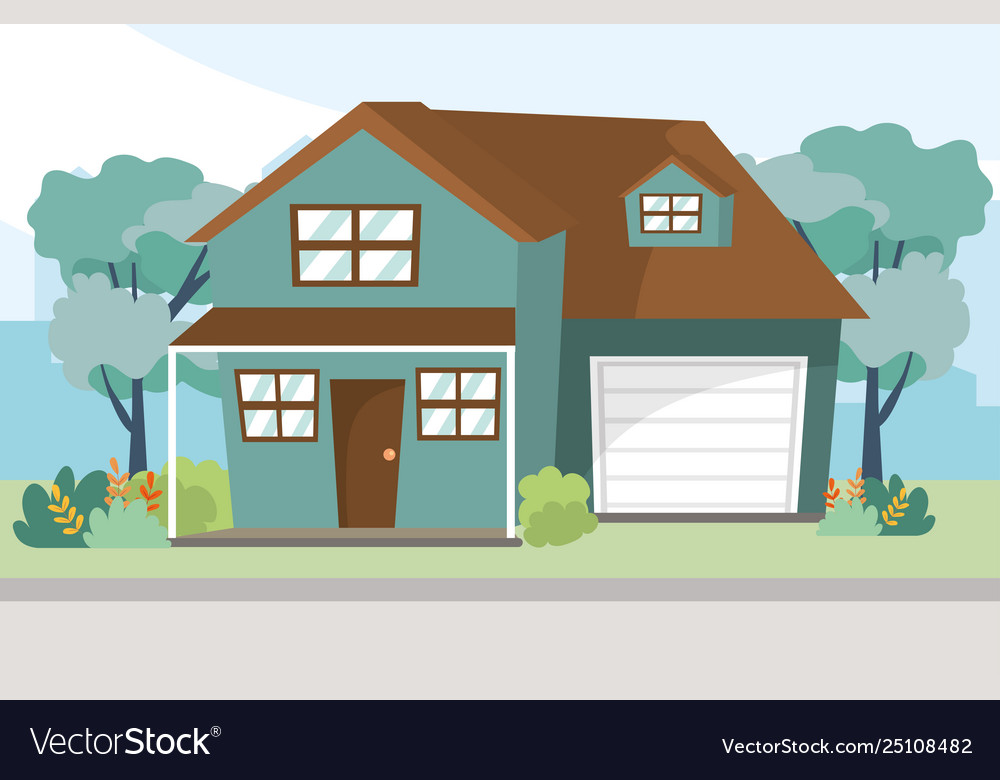 18 – 9 =
9
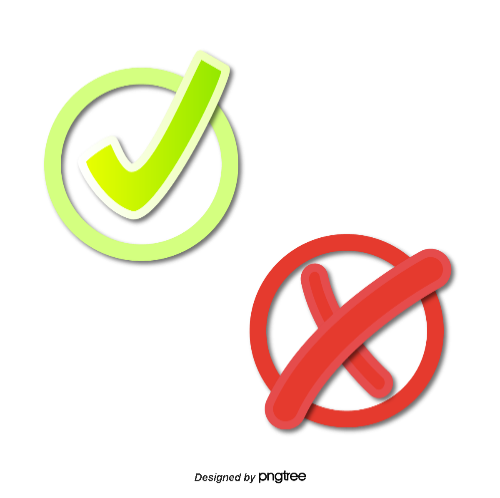 8
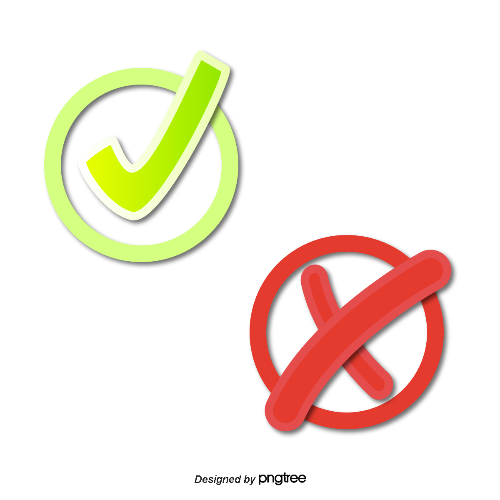 11
10
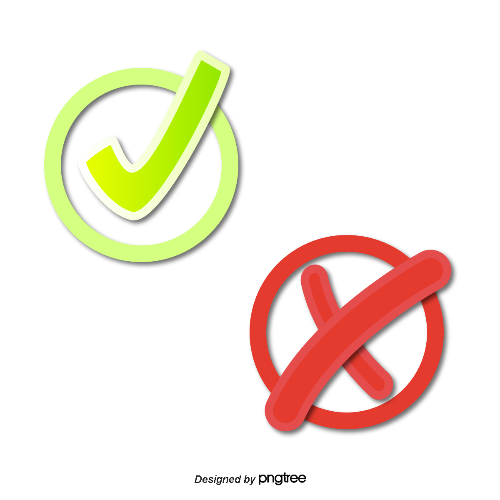 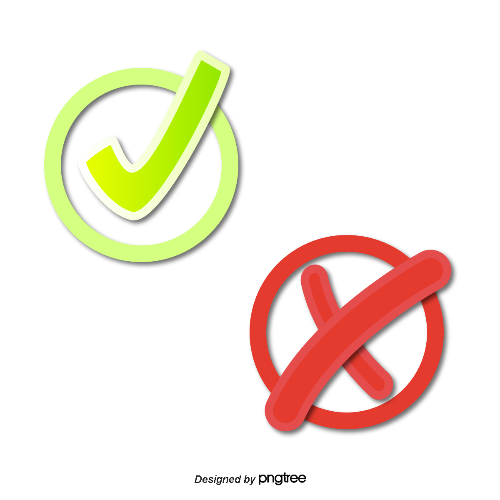 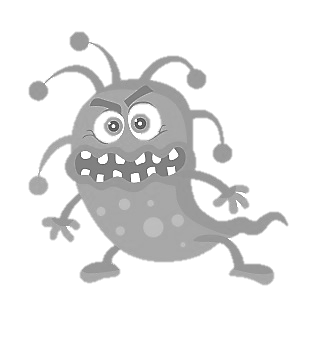 BẢNG TRỪ (CÓ NHỚ) 
TRONG PHẠM VI 20
(Tiết 2)
Choïn keát quaû ñuùng vôùi moãi pheùp tính:
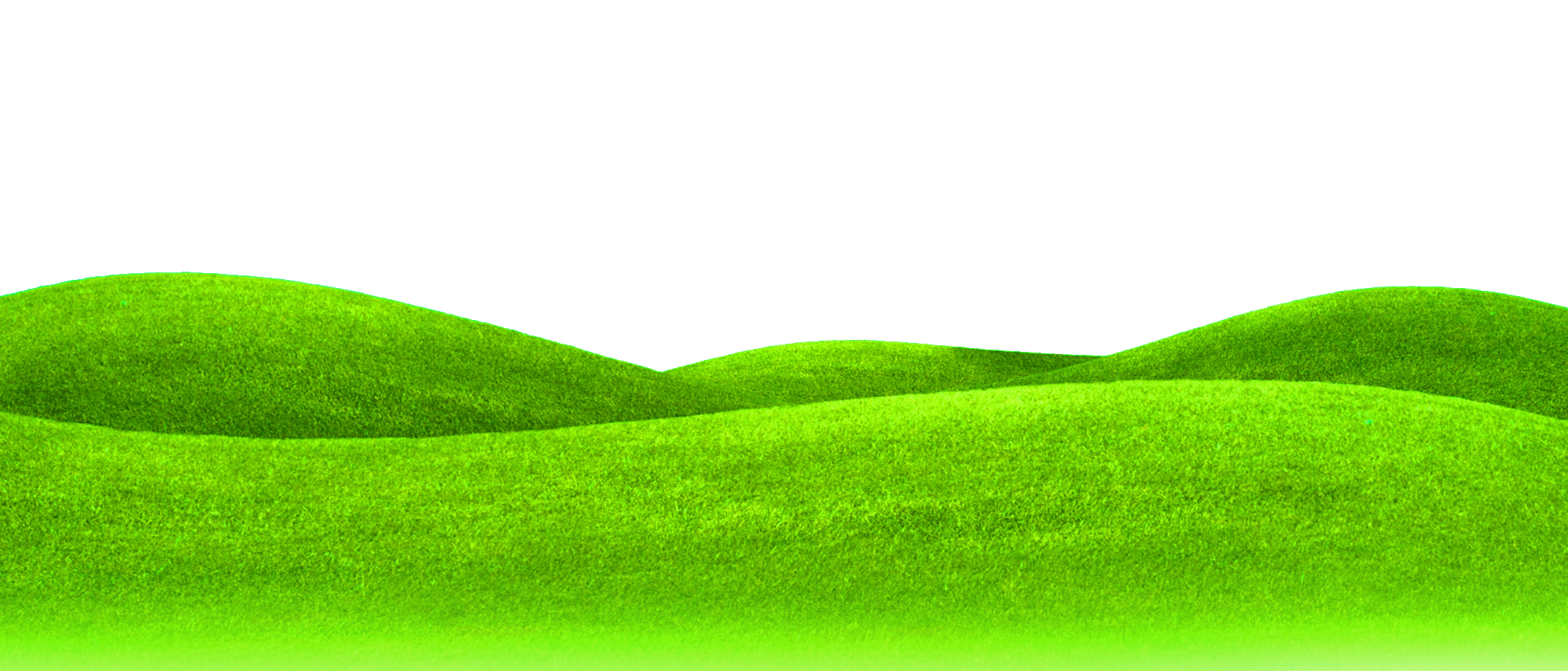 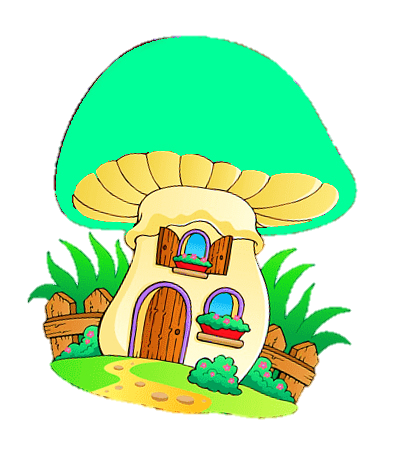 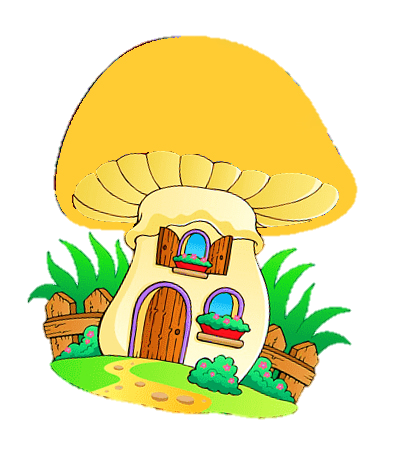 2
7
5
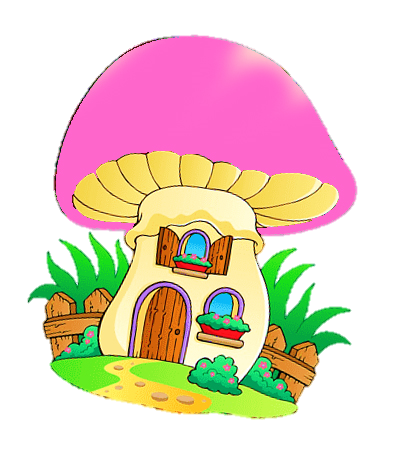 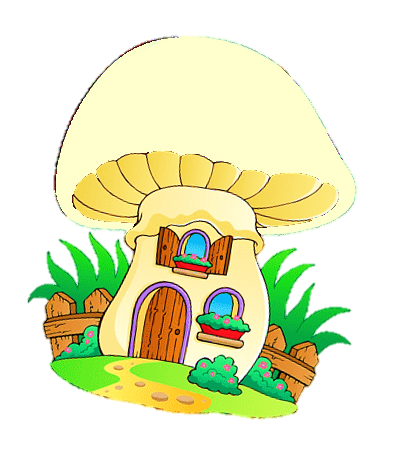 6
4
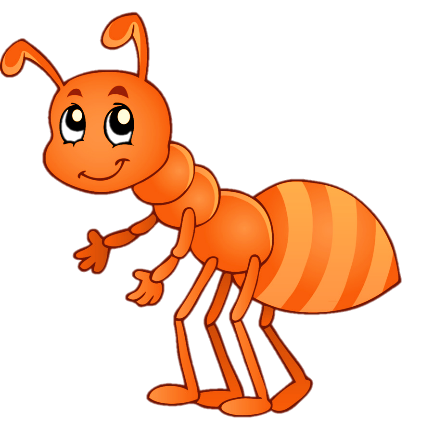 14 – 7
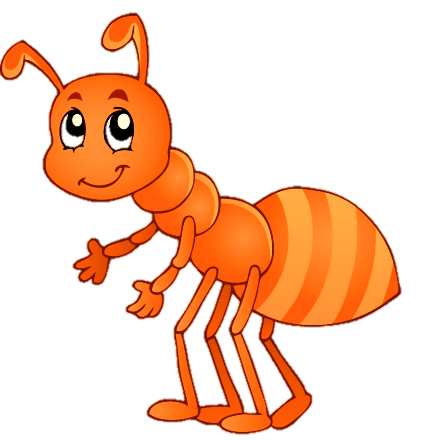 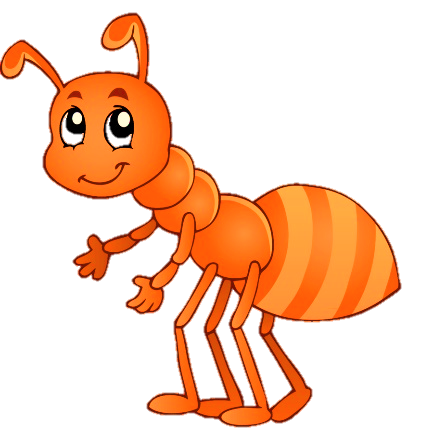 11 – 6
12 – 6
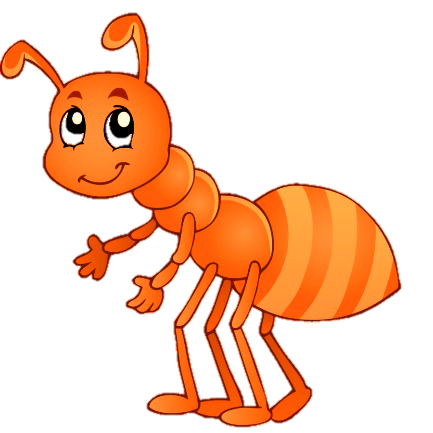 13 – 6
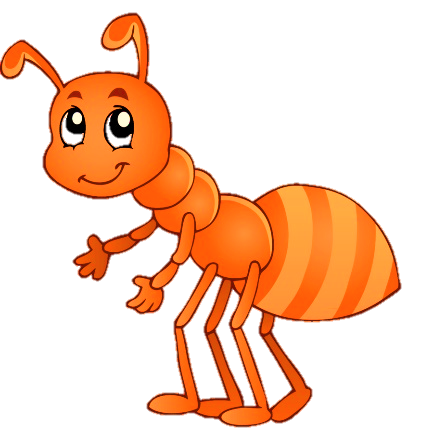 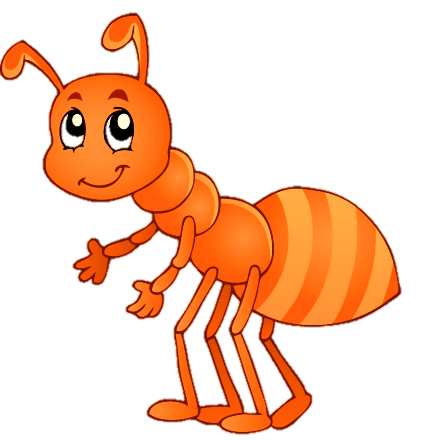 11 – 5
10 – 6
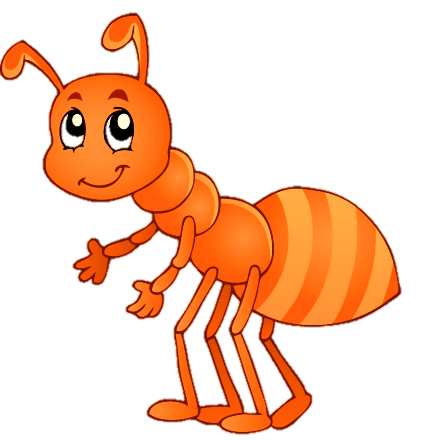 11 – 7
Choïn keát quaû ñuùng vôùi moãi pheùp tính:
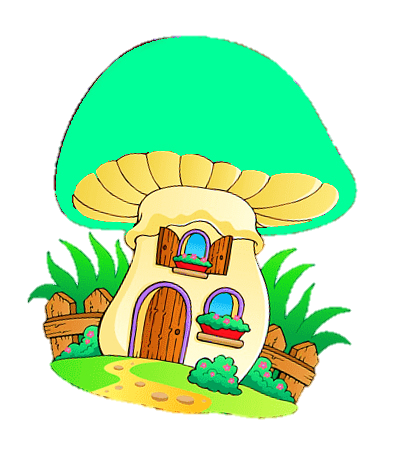 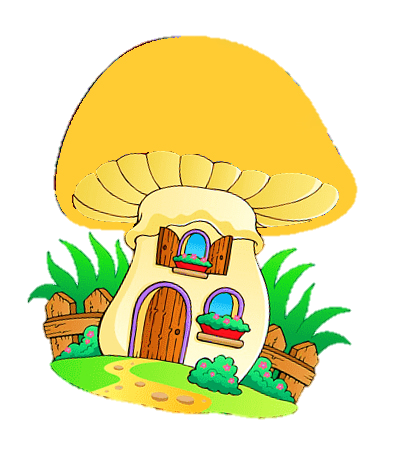 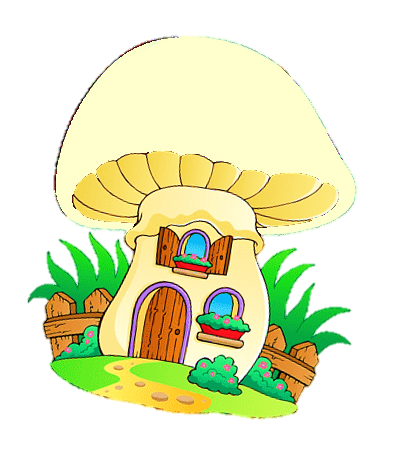 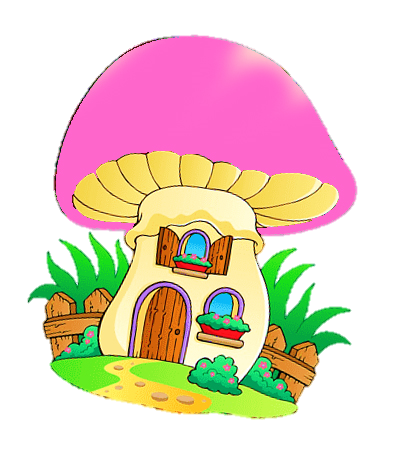 2
7
5
4
6
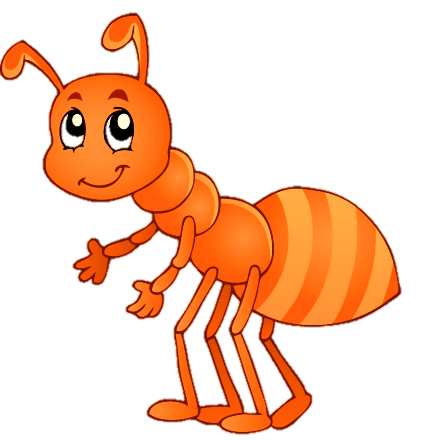 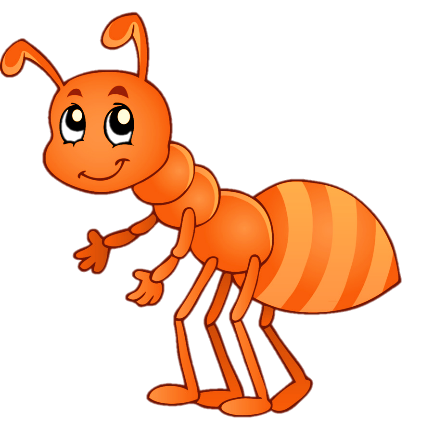 14 – 7
10 – 6
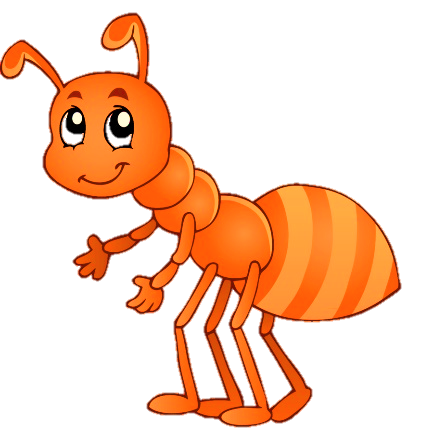 12 – 6
11 – 6
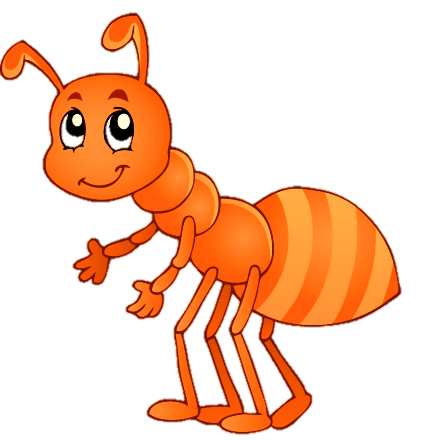 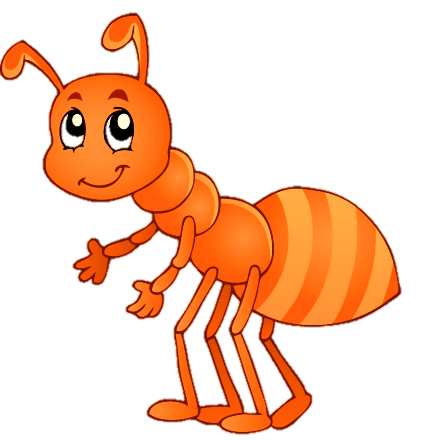 11 – 7
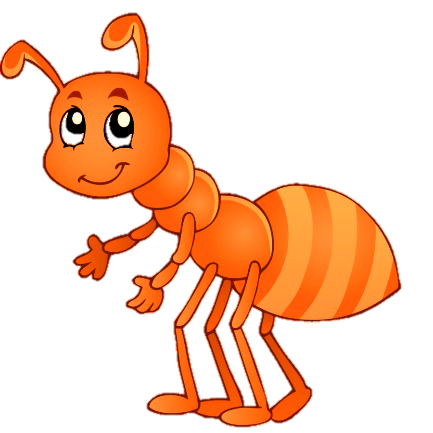 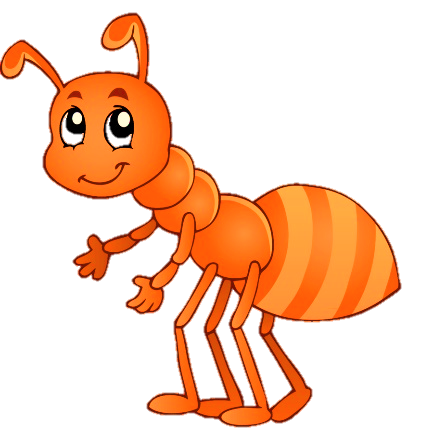 13 – 6
11 – 5
3
Xem bảng trừ, nêu các phép tính còn thiếu:
9
8
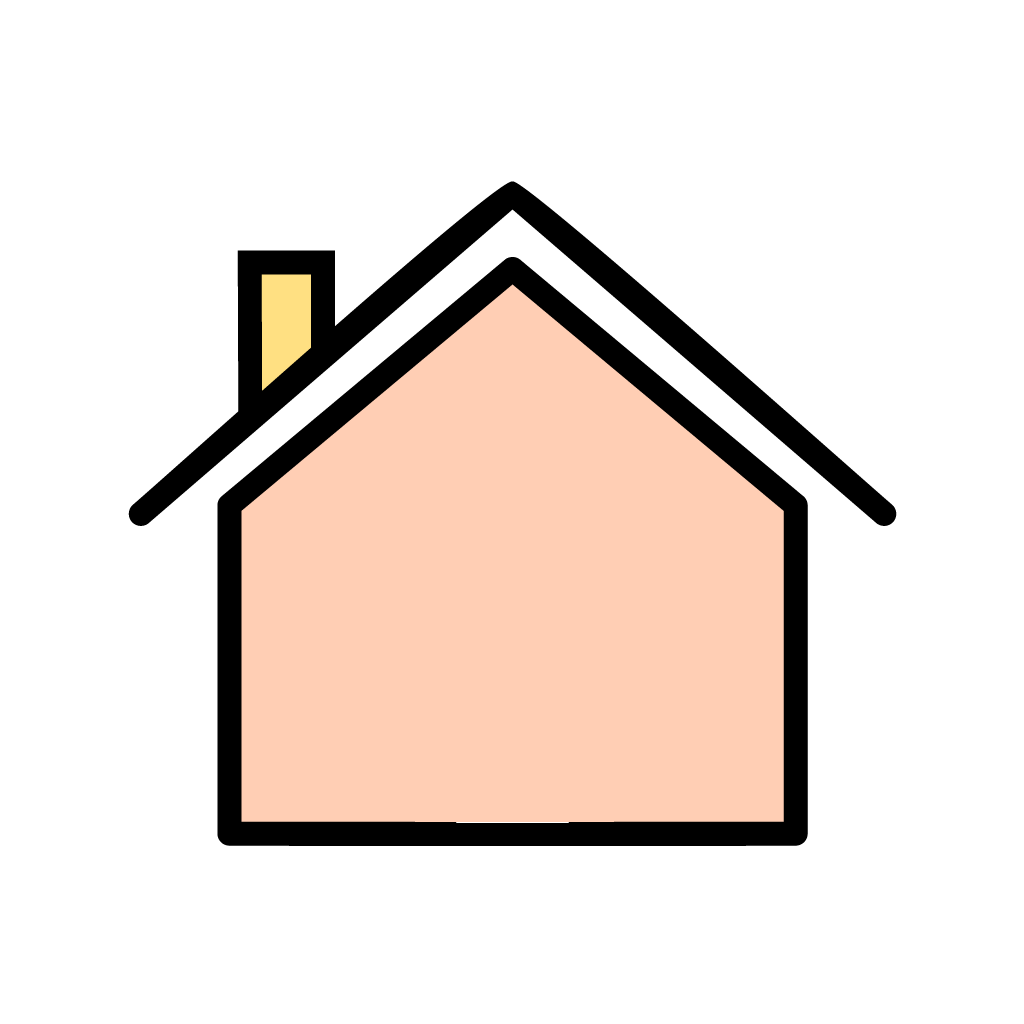 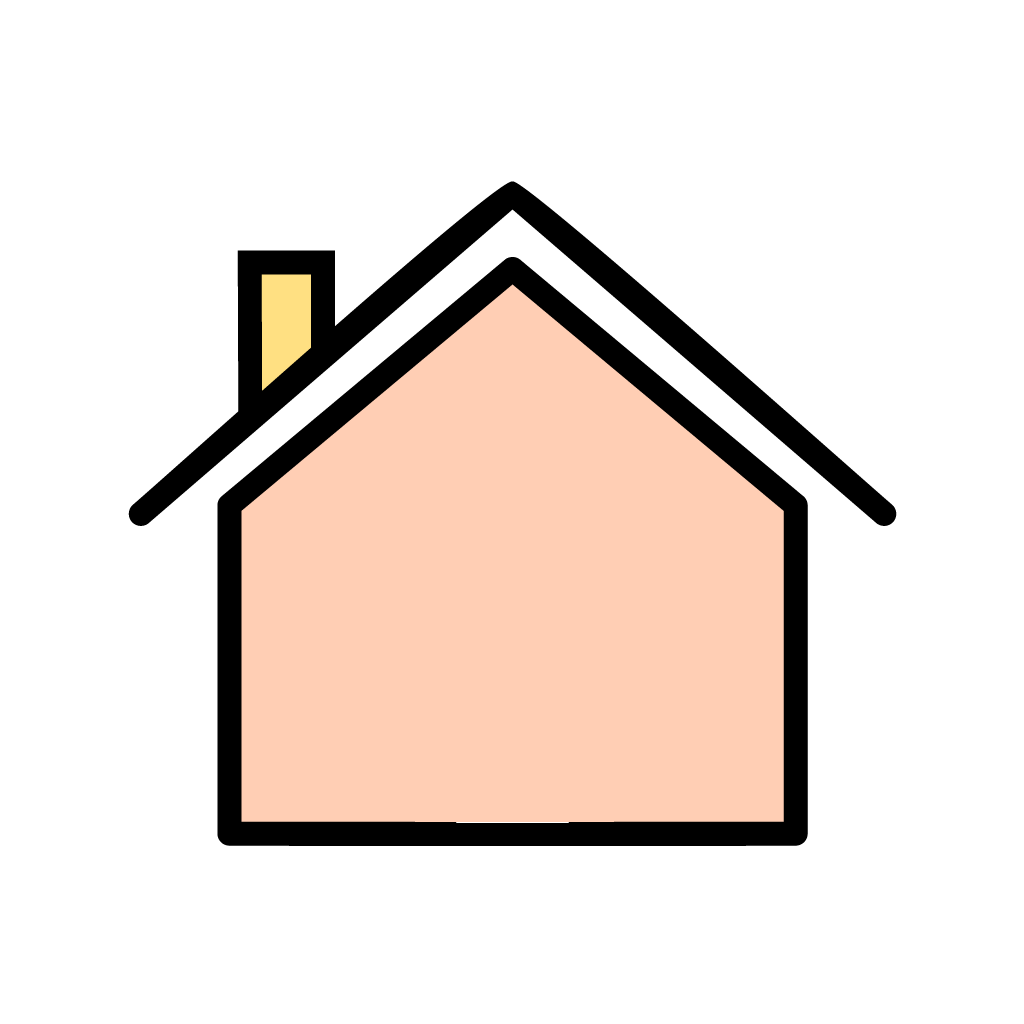 11 – 2
12 – 4
13 – 4
13 – 5
15 – 6
15 – 7
16 – 7
?
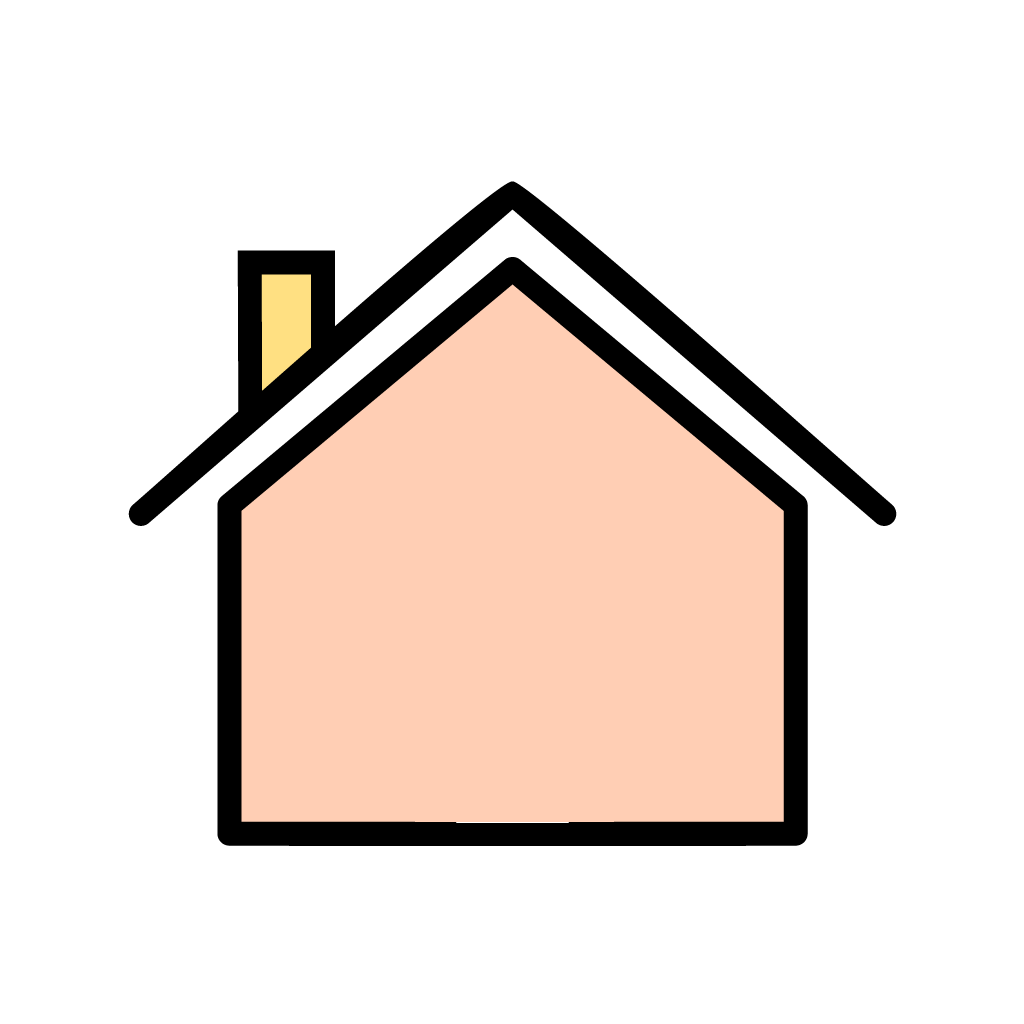 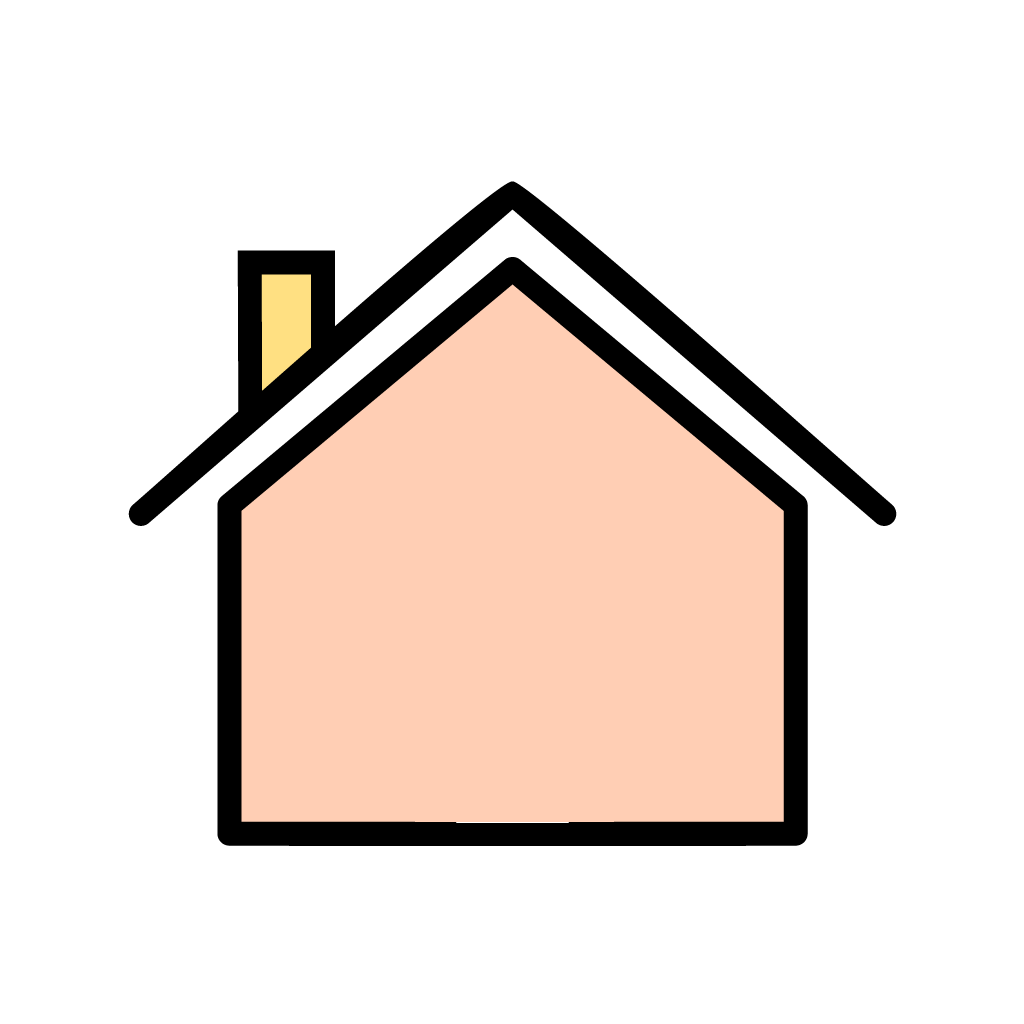 14 – 6
12 – 3
?
17 – 8
17 – 9
16 – 8
?
?
?
11 – 3
18 – 9
14 – 5
7
6
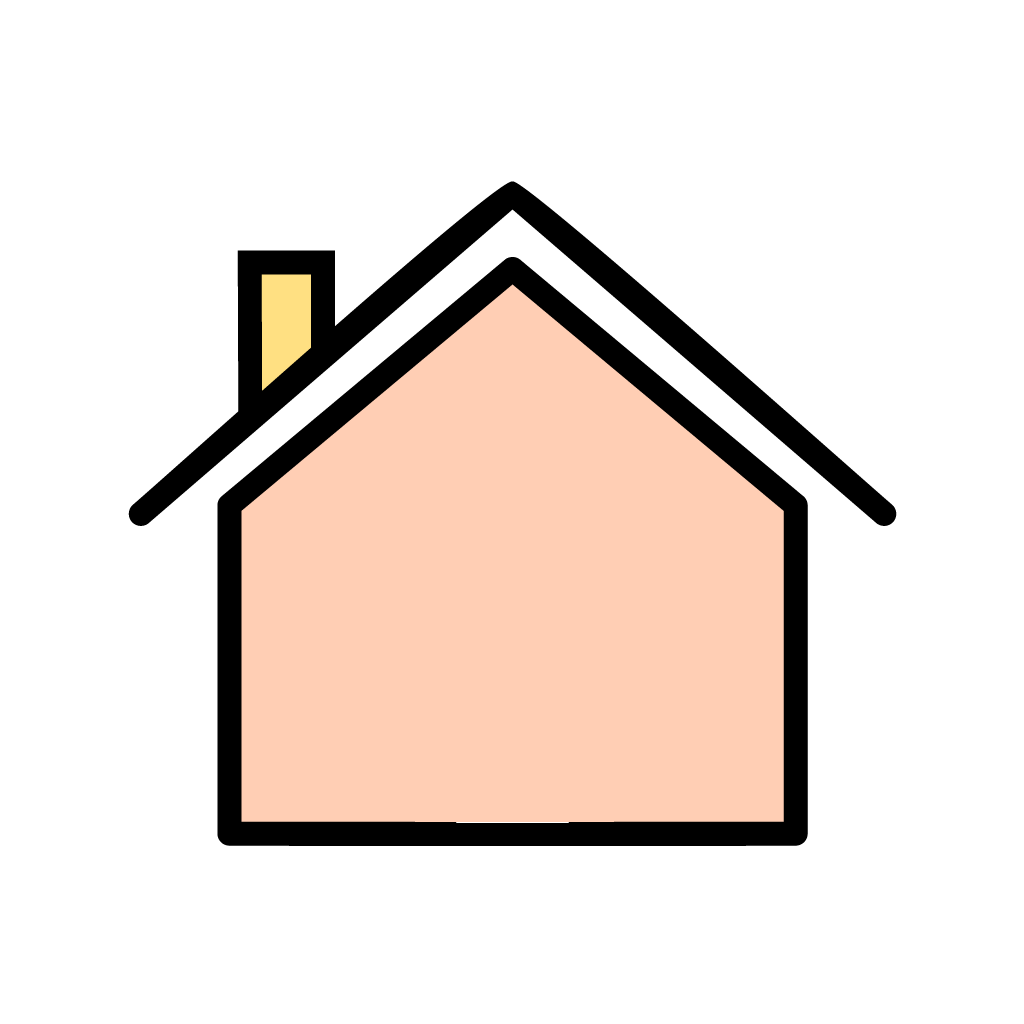 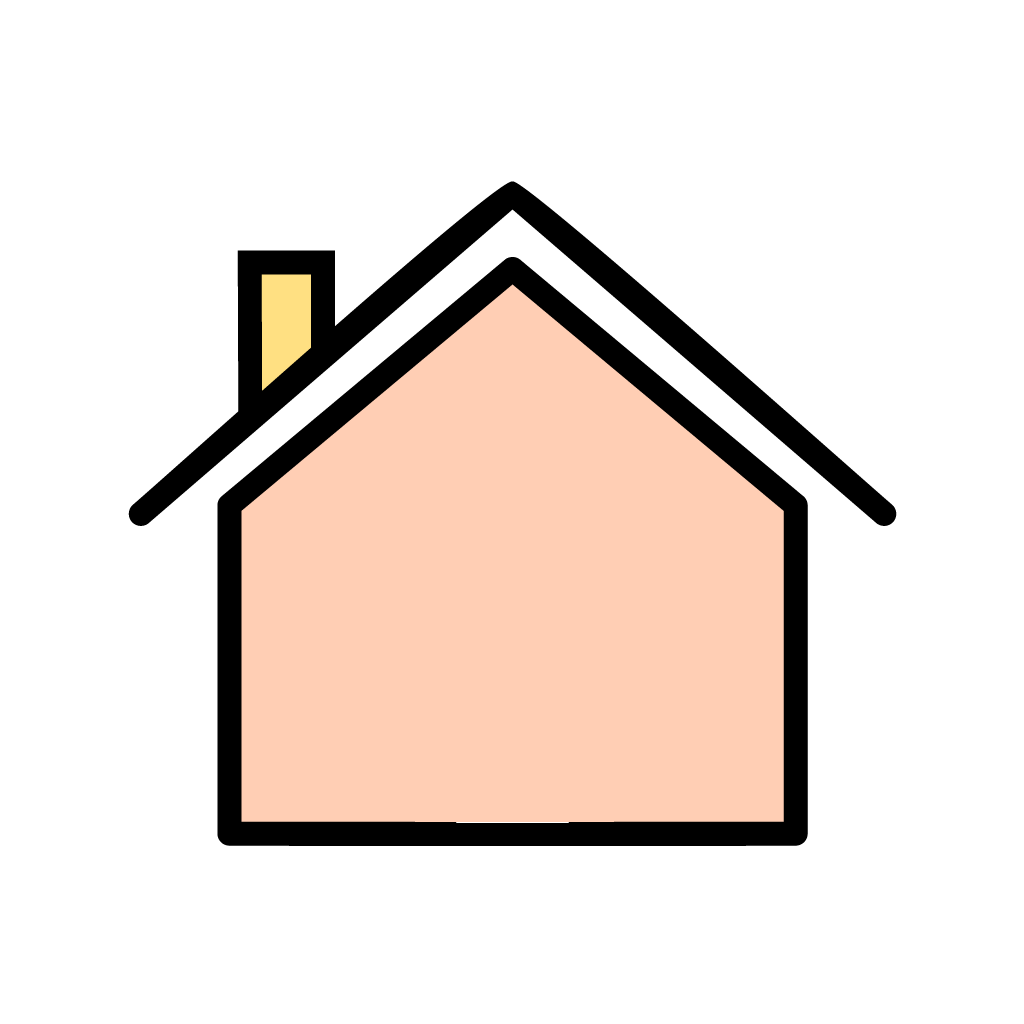 13 – 6
13 – 7
?
?
11 - 4
12 – 6
?
?
?
14 – 7
15 - 9
14 – 8
12 – 5
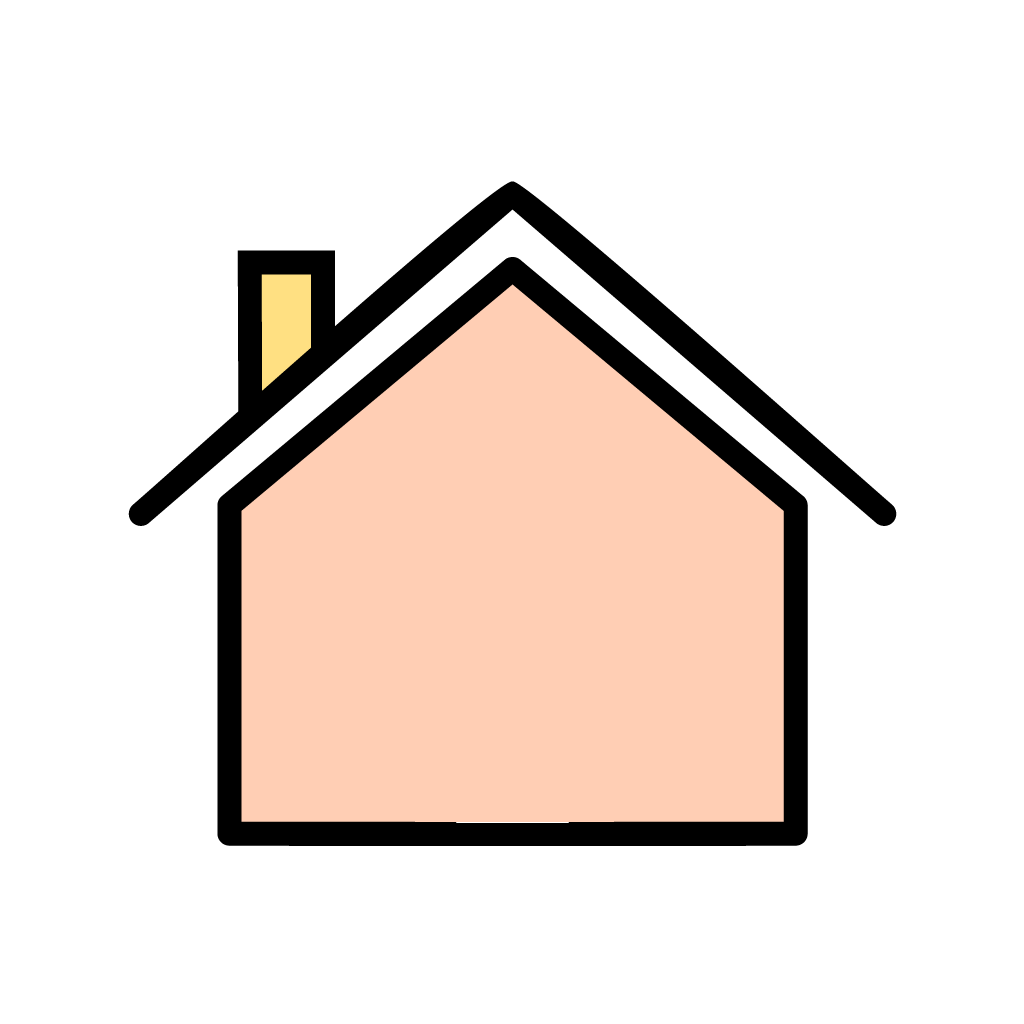 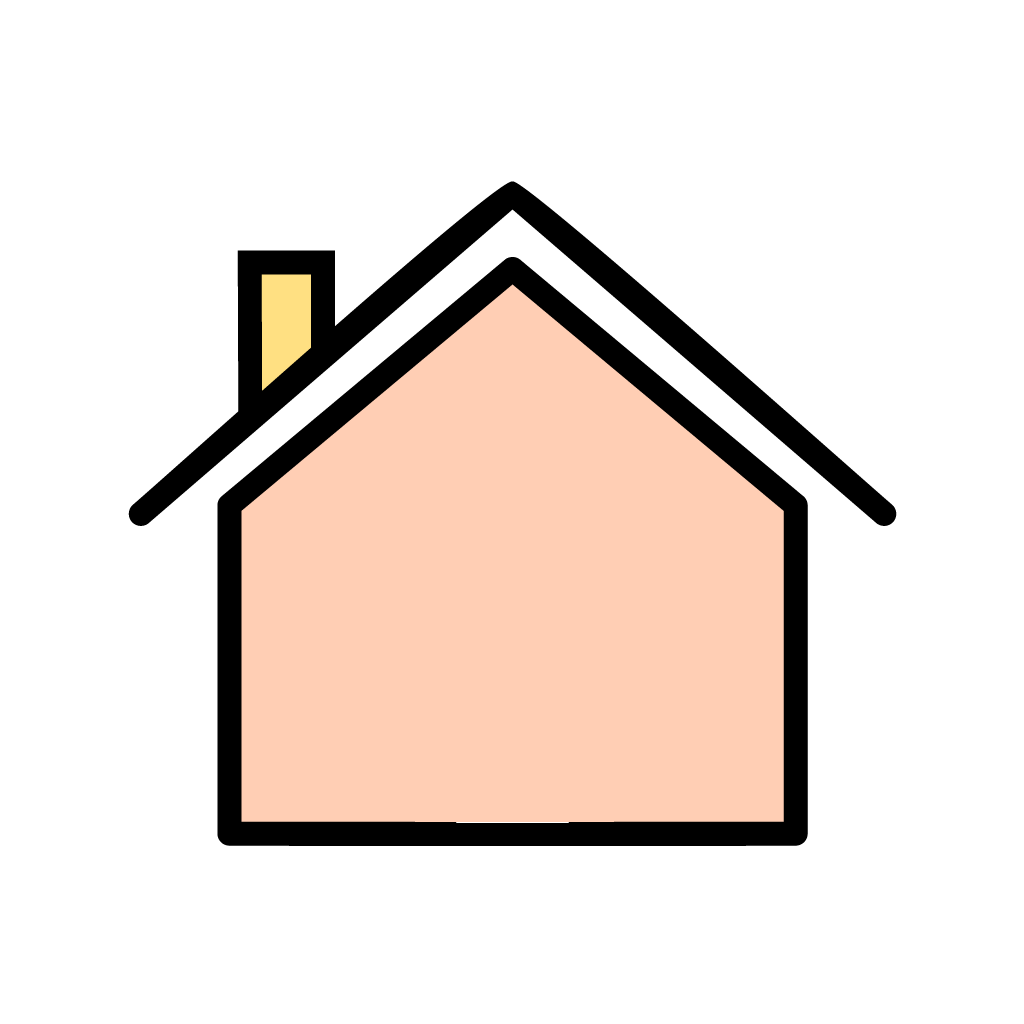 ?
?
?
16 – 9
15 – 8
11 - 5
5
4
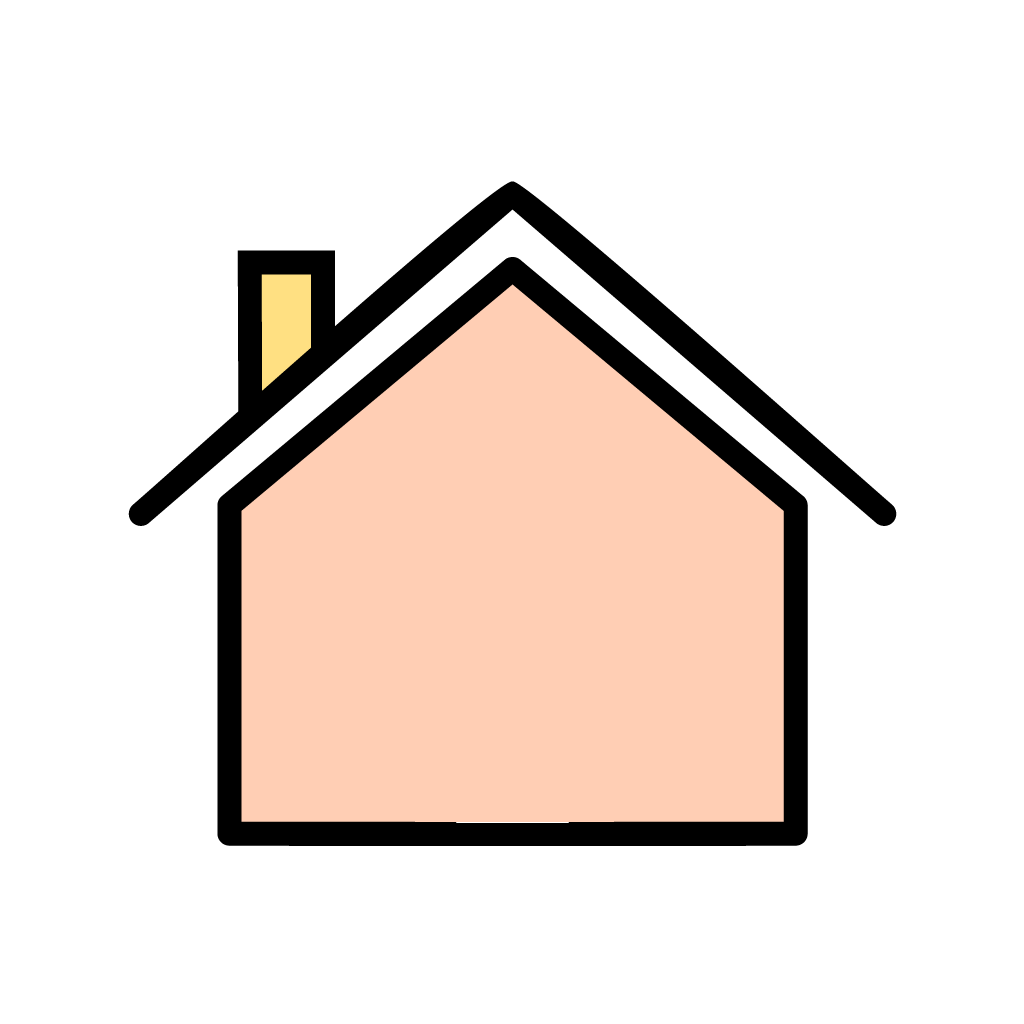 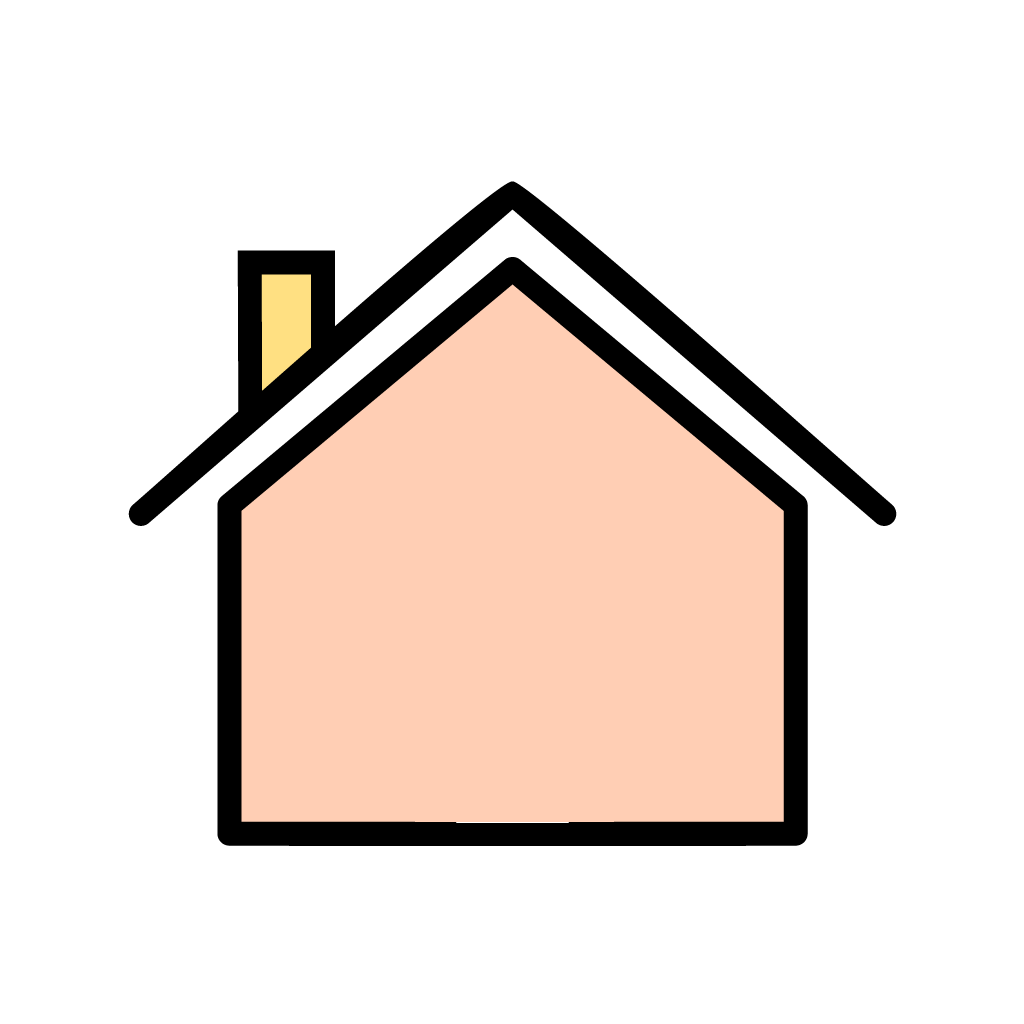 14 – 9
11 – 7
?
?
13 – 8
12 - 8
?
?
?
11 – 6
12 – 7
13 - 9
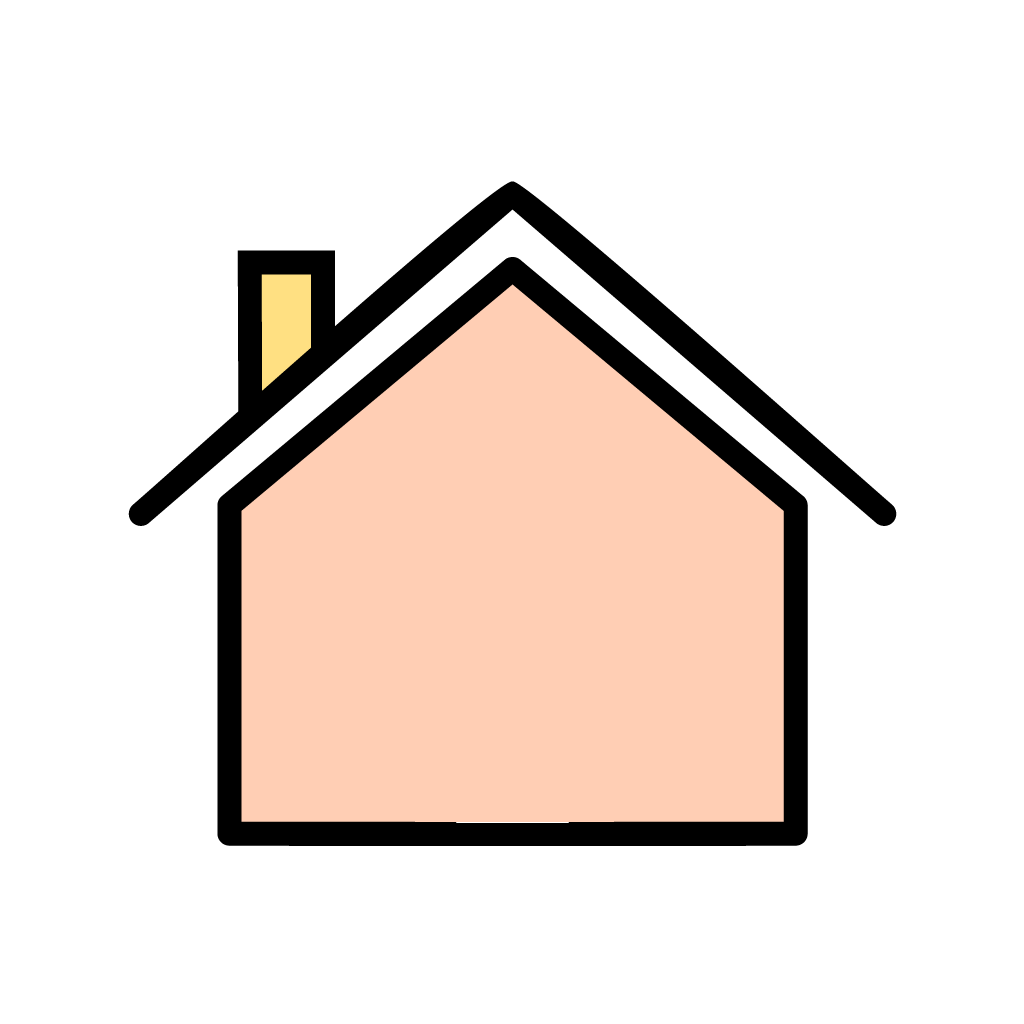 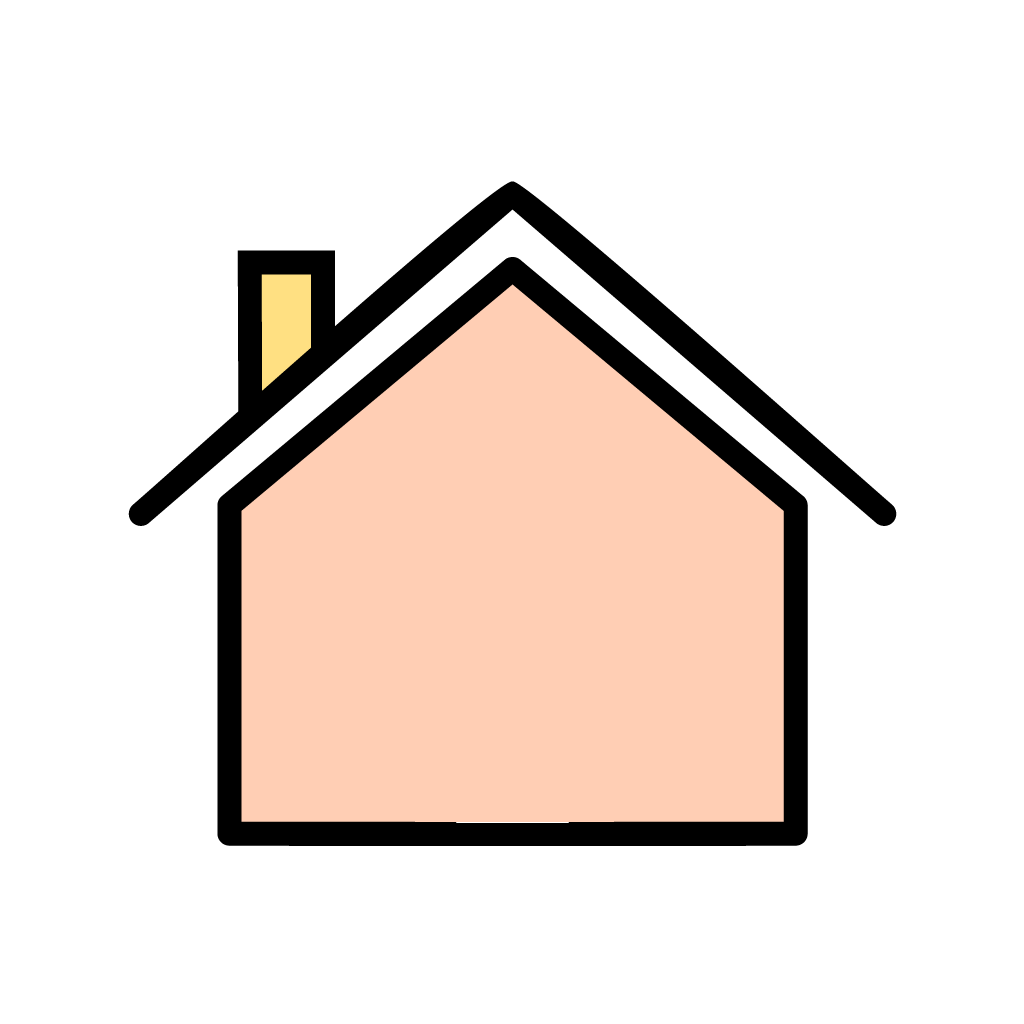 Giàn gấc nhà bà Nga có tất cả 13 quả, trong đó có 7 quả đã chín. Hỏi giàn gấc nhà bà Nga còn mấy quả chưa chín?
4
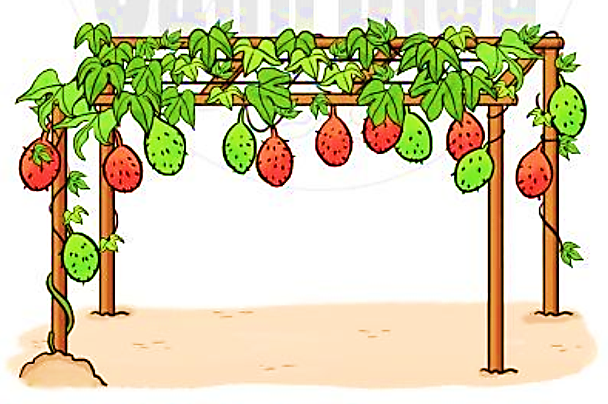 Phép tính:                                 =
Trả lời:  Giàn gấc nhà bà Nga còn         quả chưa chín.
7
?
13
?
-
?
?
6
6
?
THANK YOU
Tạm biệt và hẹn gặp lại
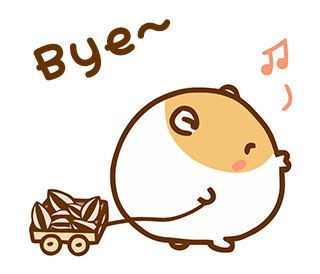